Současné možnosti neuroonkologie
Neurochirurgická klinika LF MU a FN Brno
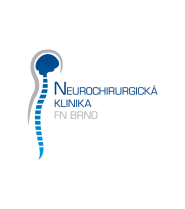 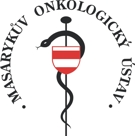 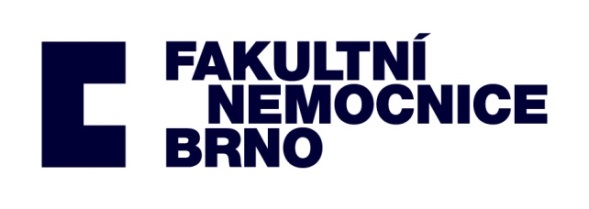 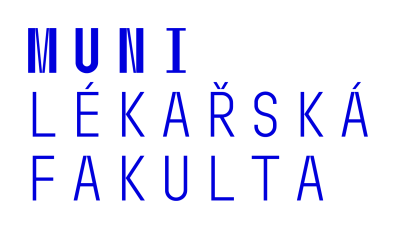 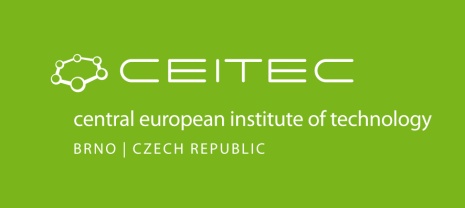 Osnova sdělení
klasifikace nádorů
-   neurodiagnostika
-   možnosti terapie jednotlivých nádorových skupin:
    meningeom,meta, gliom
peroperační neurofyziologie - awake 
organizace neuroonkologické péče ČR
NOC Brno, MOÚ
-   organizace NCHK konziliární služby
WHO klasifikace CNS nádorů
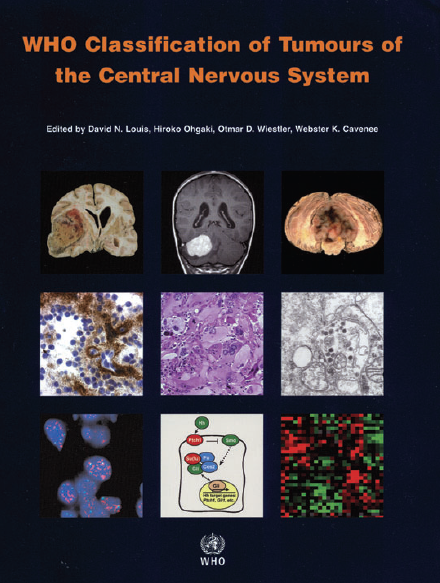 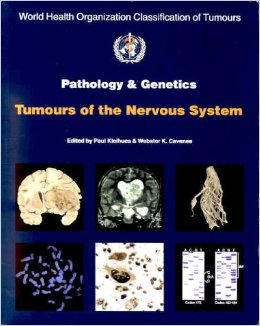 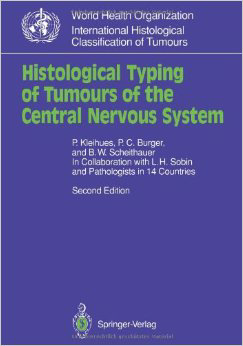 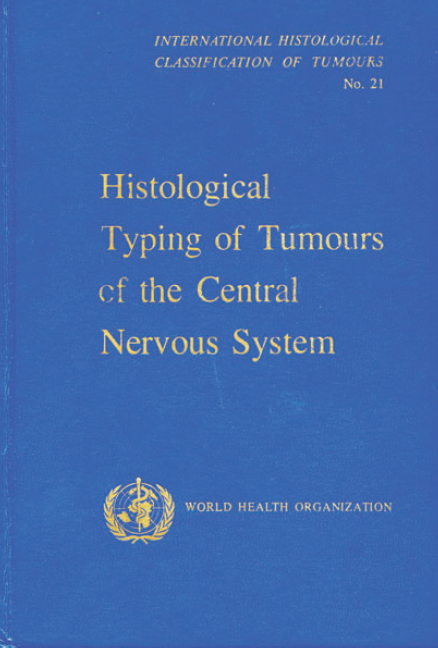 2007
2000
1993
Vychází z morfologie
1979
WHO klasifikace CNS nádorů - 2016
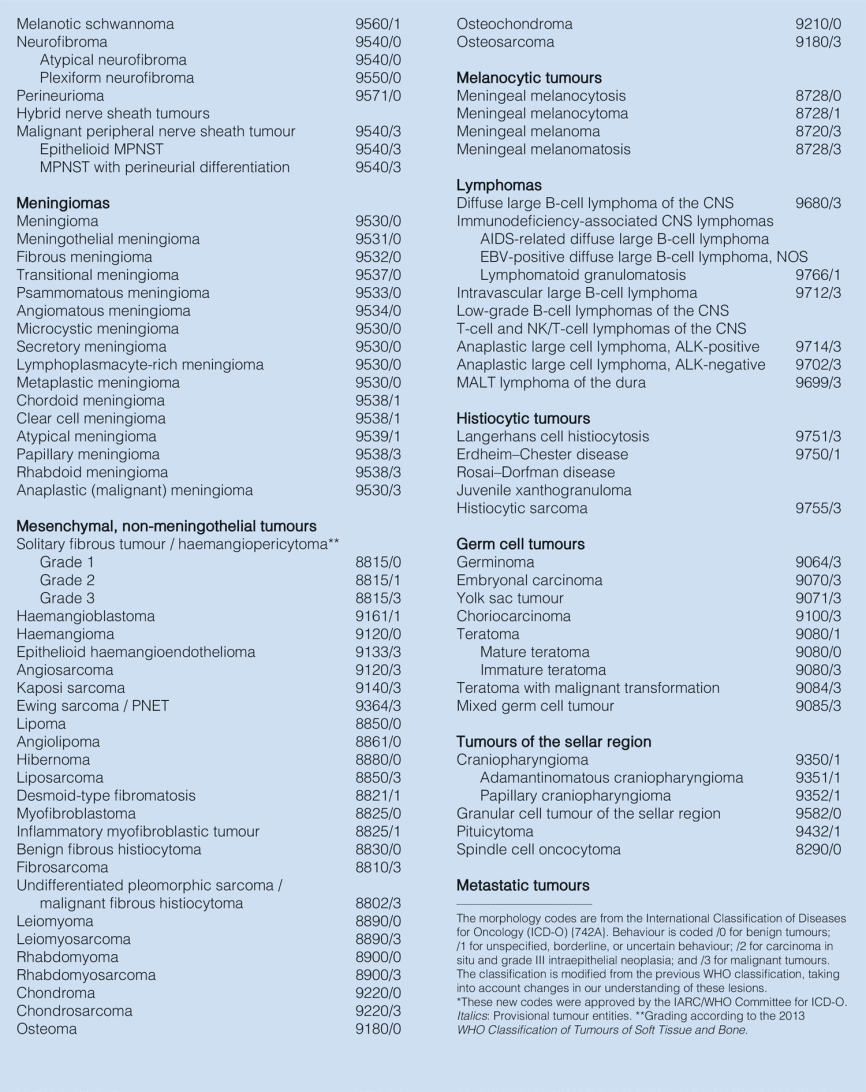 morfologie
         +
   genetika
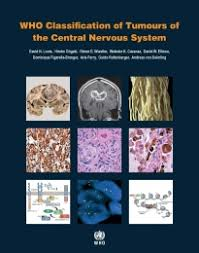 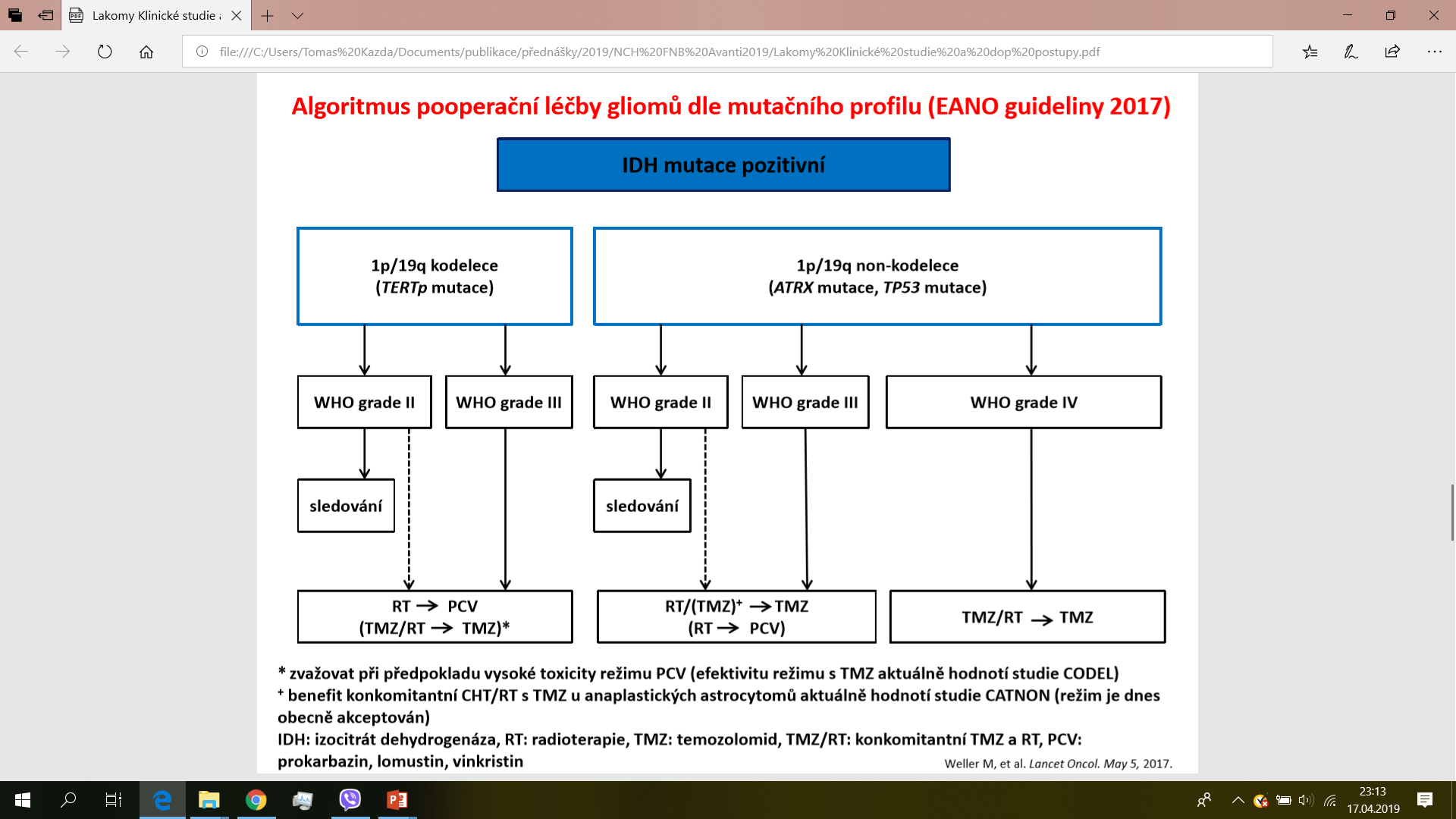 V Brně, dne 29.1.2012
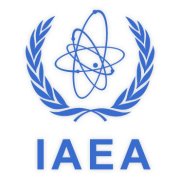 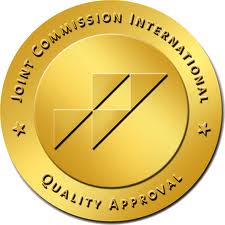 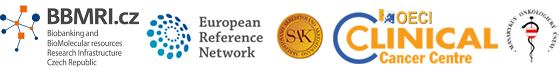 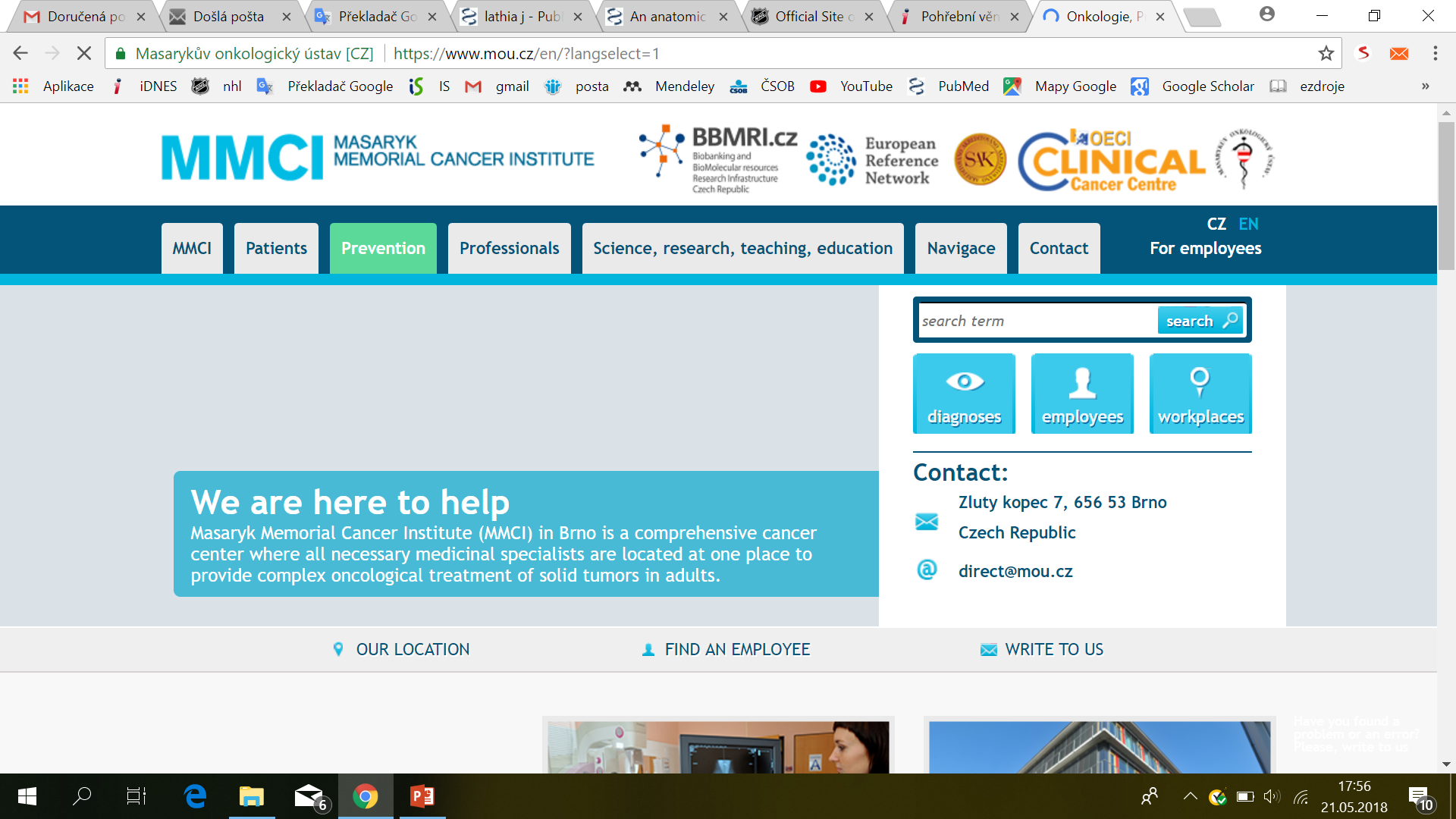 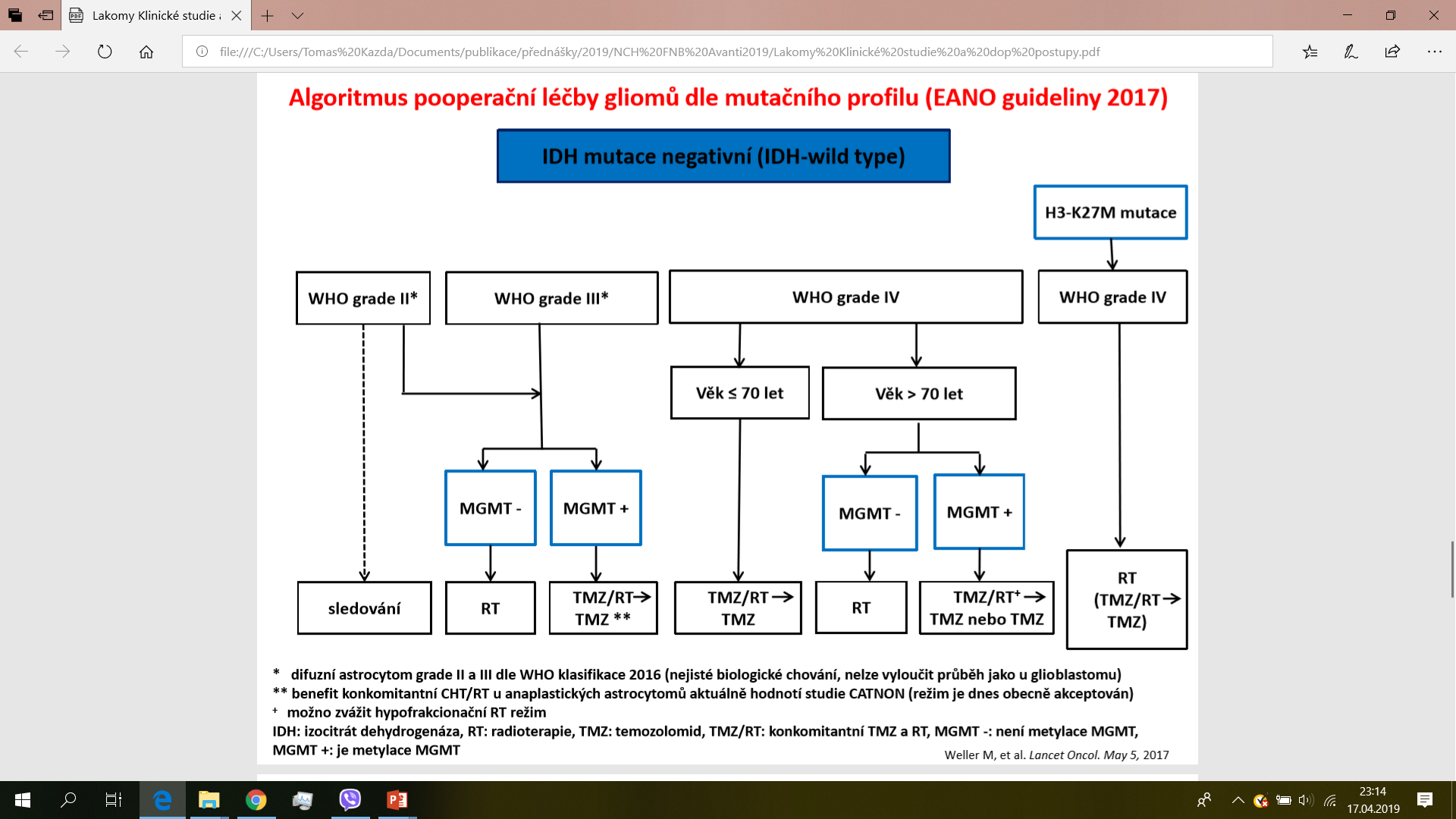 V Brně, dne 29.1.2012
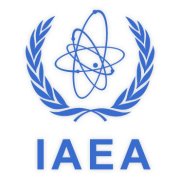 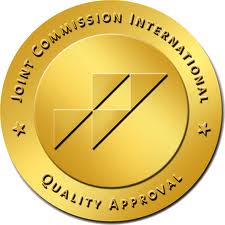 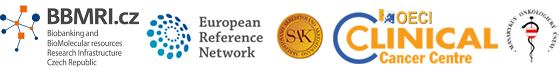 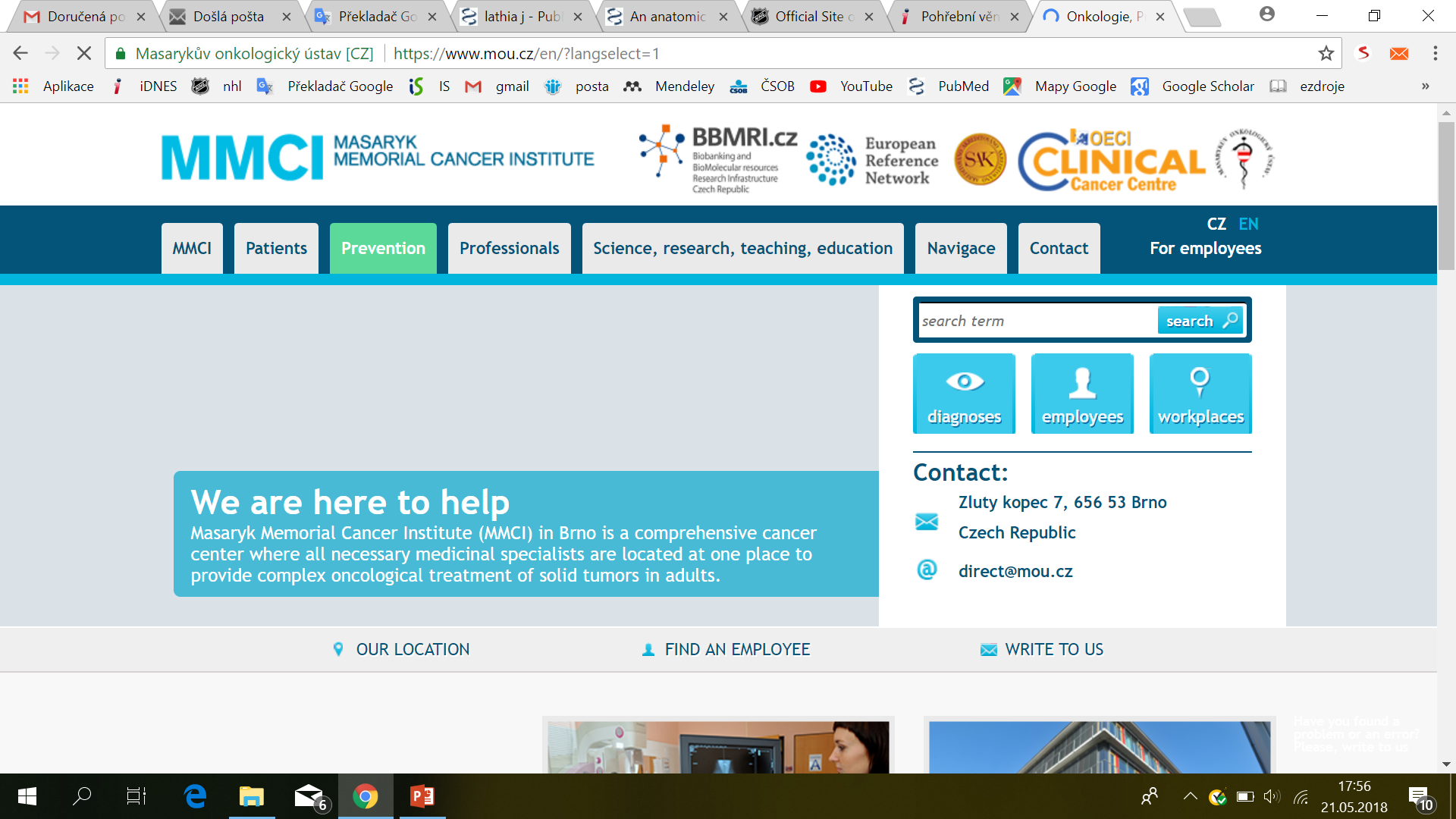 Zobrazovací metody v neuroonkologii
Předoperační
Magnetická rezonance + speciální: funkční MR vyšetření, DTI – diffusion tensor imaging, NMR spektroskopie, Diffusion Weighted Imaging (DWI)
Výpočetní tomografie (akutní stavy, vždy první modalita, lepší zhodnocení kostních struktur, kalcifikací či krvácení do nádoru)
Angiografie – CTAG, MRAG, DSA (vztah nádoru k cévním strukturám, zhodnocení jeho výživy s odhadem perioperačního krvácení)
Ultrazvuk (pediatrie) – u otevřené fontanely.
PET (CT-PET, MR-PET), SPECT -  zhodnocení proliferační či metabolické aktivity nádoru
Neurodiagnostika
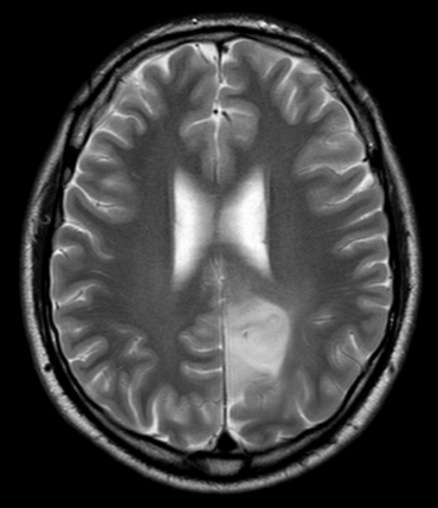 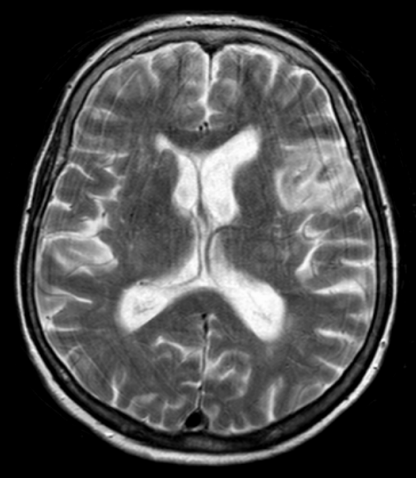 MR- DWI
tumor x ischémie





Tumor x absces
Ischémie
LGG
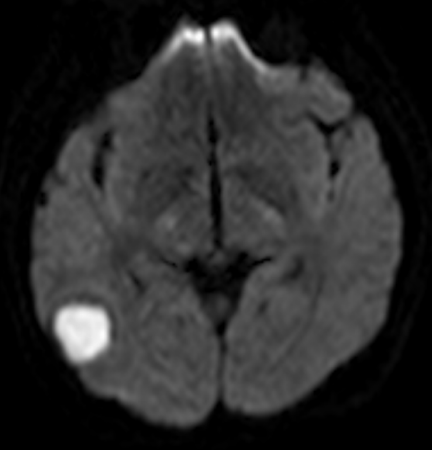 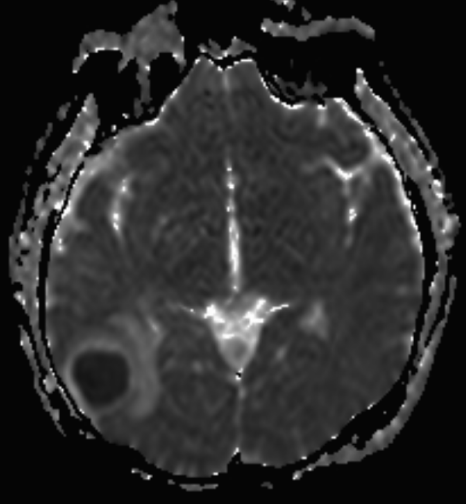 Absces
HGG
Neurodiagnostika
MR - PWI
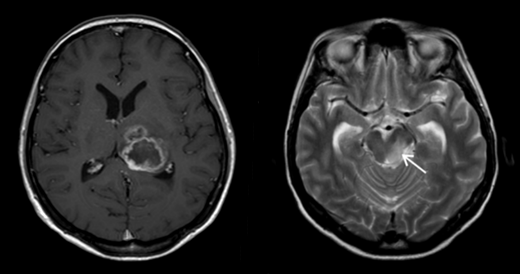 primární x sekundární




MR - spektroskopie
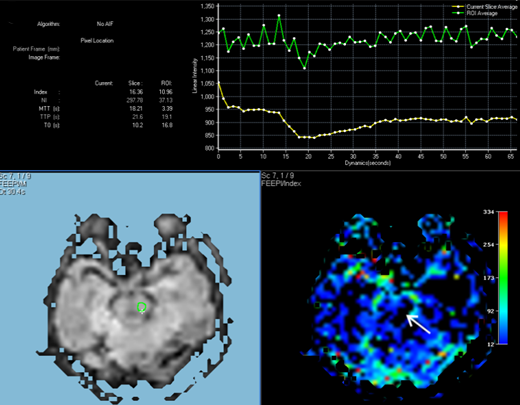 Funkční vyšetření pomocí MR mozku – nádor v blízkosti „elokventních“ struktur
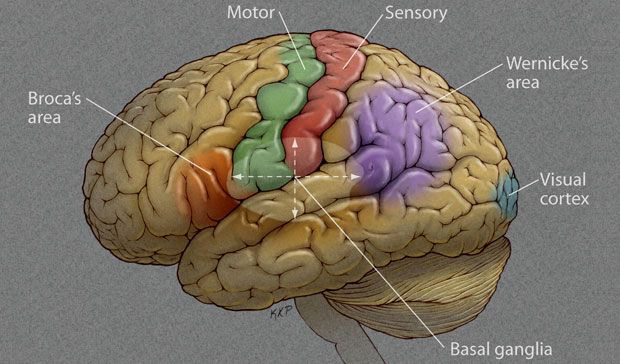 Funkčně důležité oblasti
senzomotorická oblast
řečová a zraková centra
thalamus, hypothalamus, BG
capsula interna
mozkový kmen
cerebelární pedunklya hluboká mozečková jádra
+ další struktury bílé hmoty:    asociační, komisurální a projekční dráhy
Funkční MR mozku – BOLD (blood oxygenation level dependent) - volní pohyb, řečové funkce
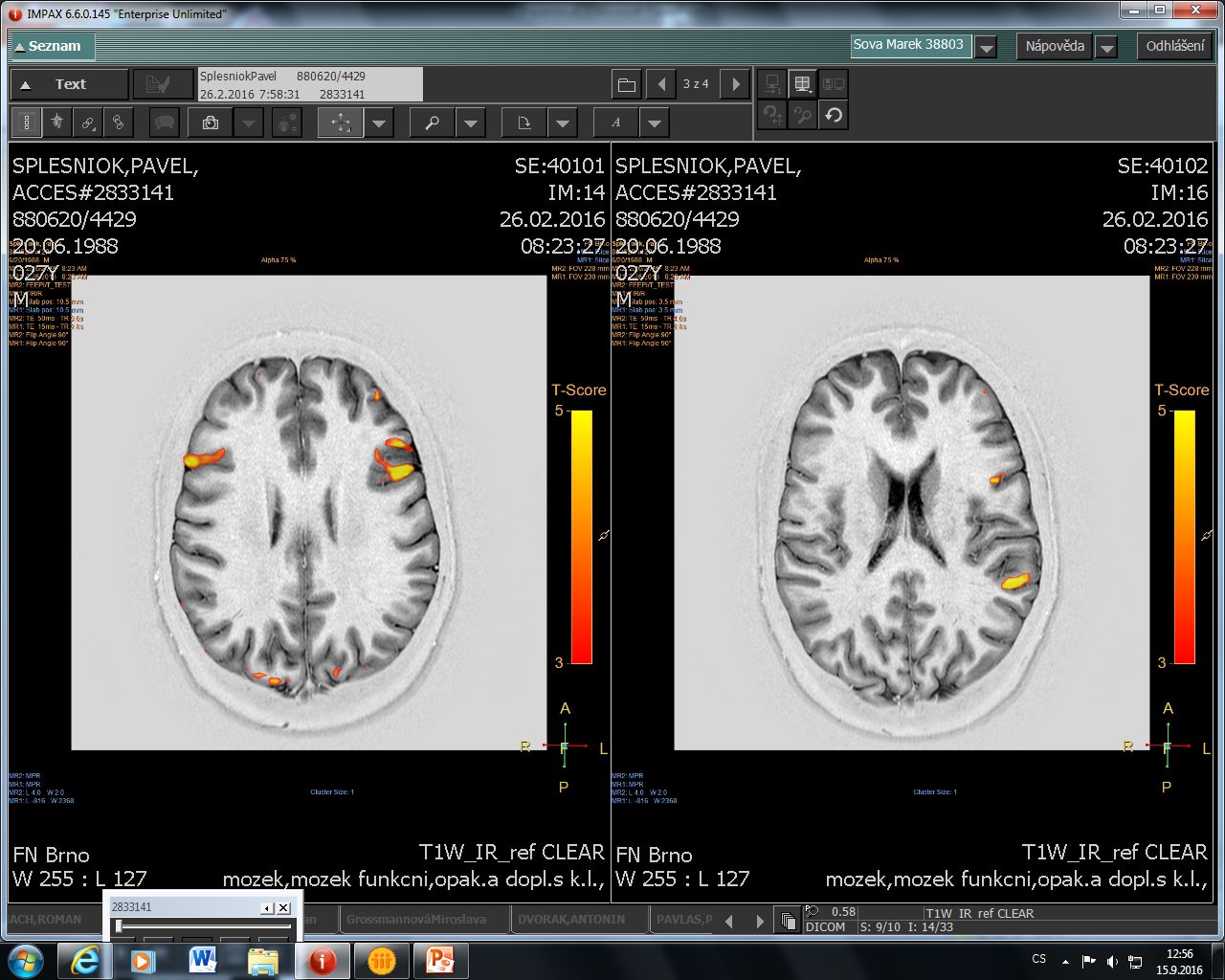 Korelace f-NMR  (Brocova  area)
s místem zástavy řeči při přímé
kortikální stimulaci
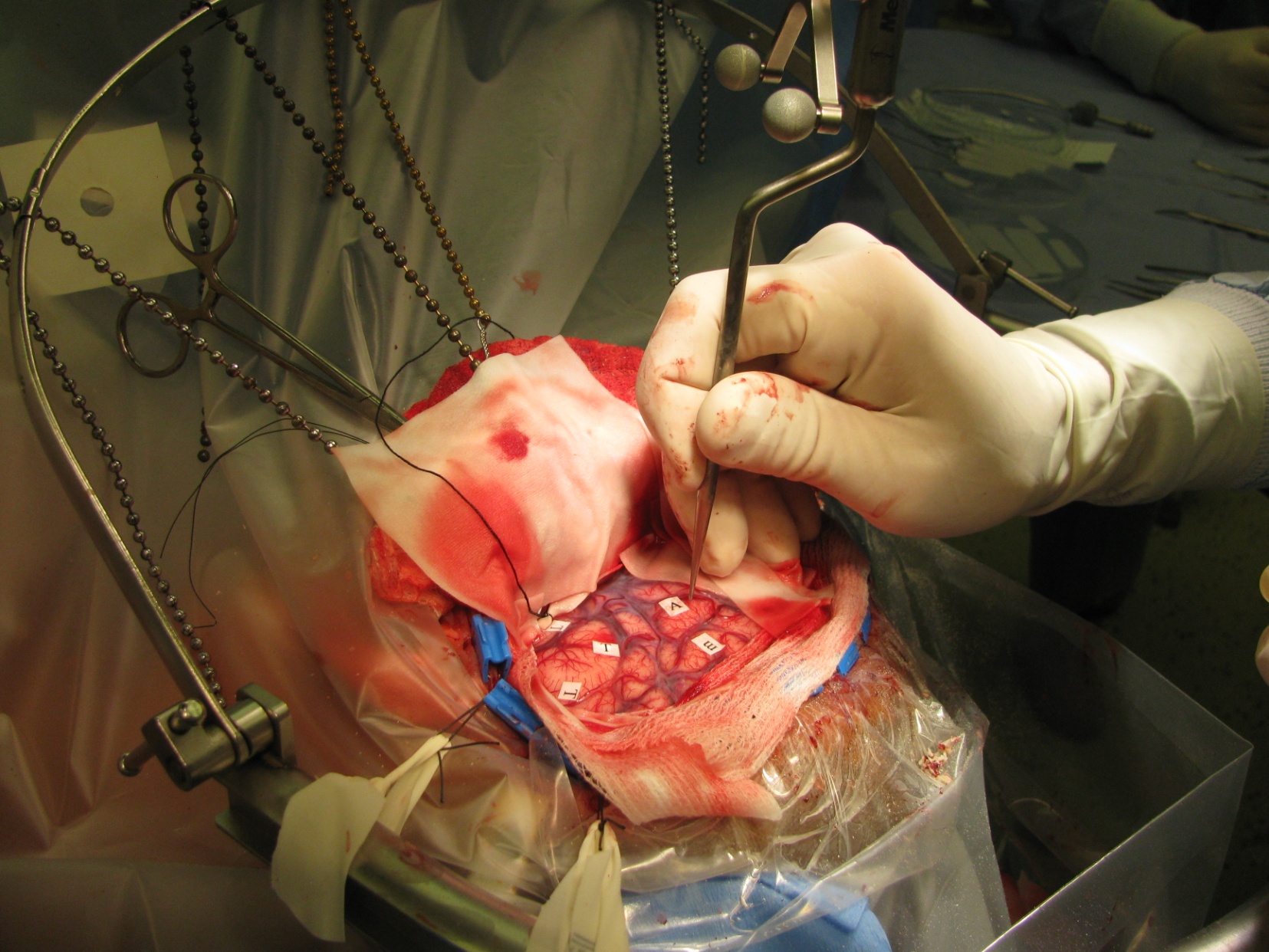 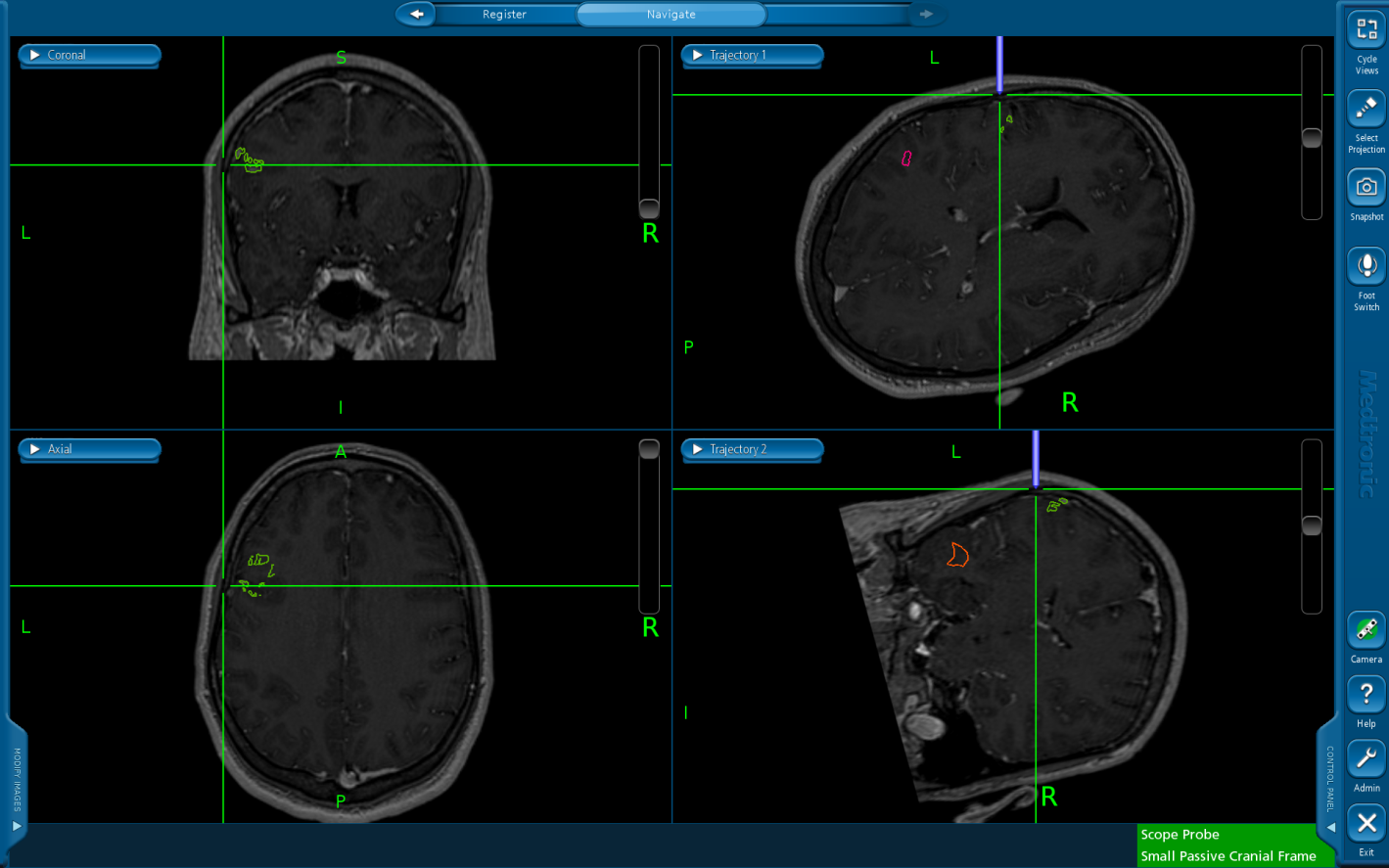 Diffusion tensor imaging – DTI - závislost difuze molekul vody na anizotropii struktur bílé hmoty mozku
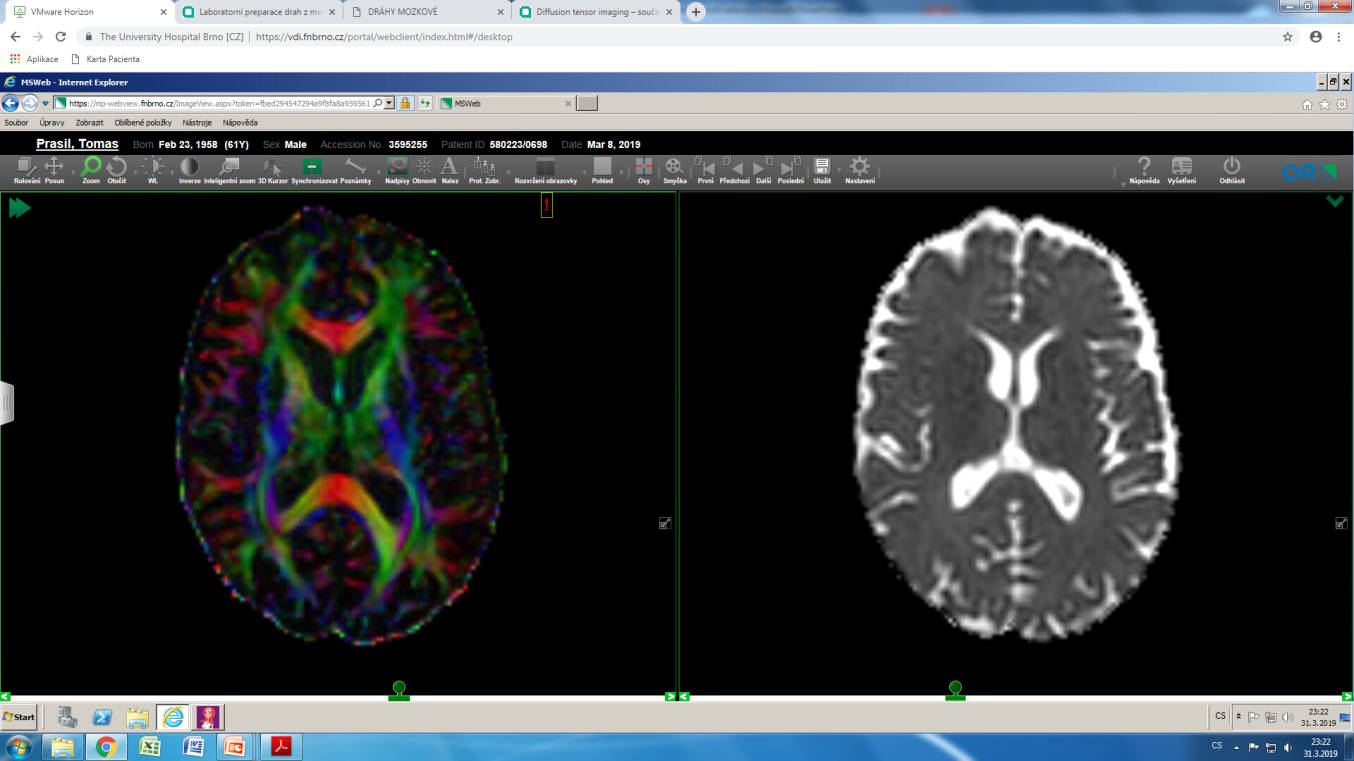 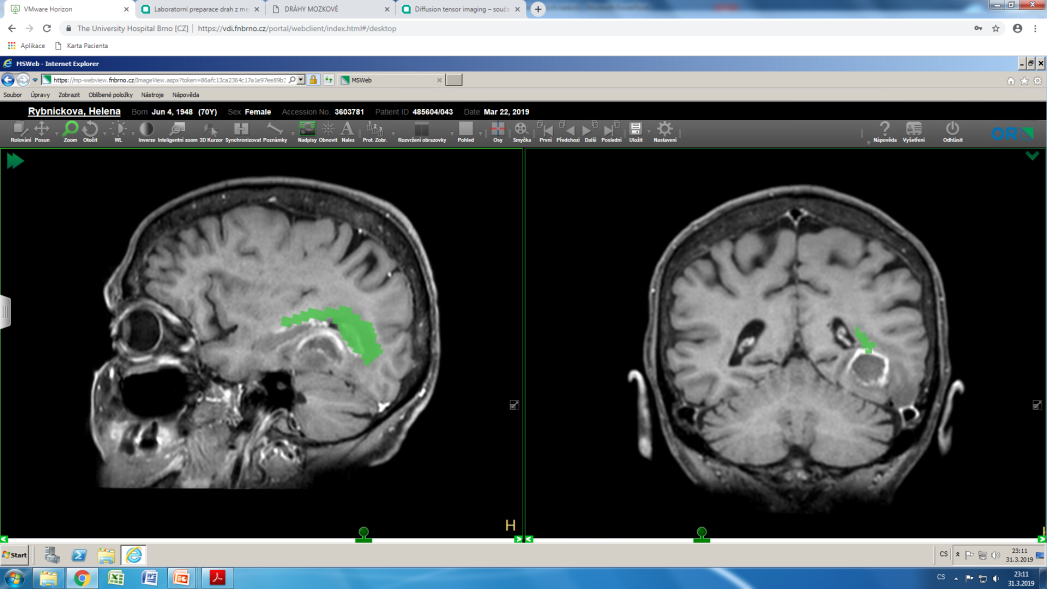 DTI – zraková radiace v těsné blízkosti
HGG mozku T-O vlevo
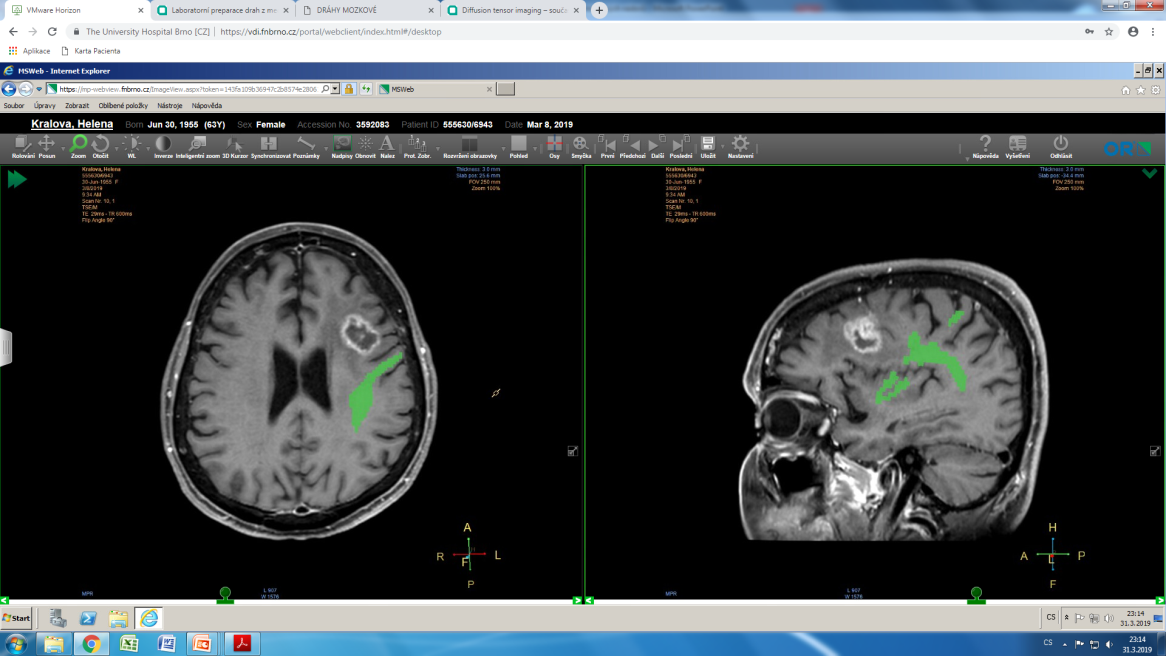 DTI – fasciculus arcuatus, před
ním metastáza v čelním laloku
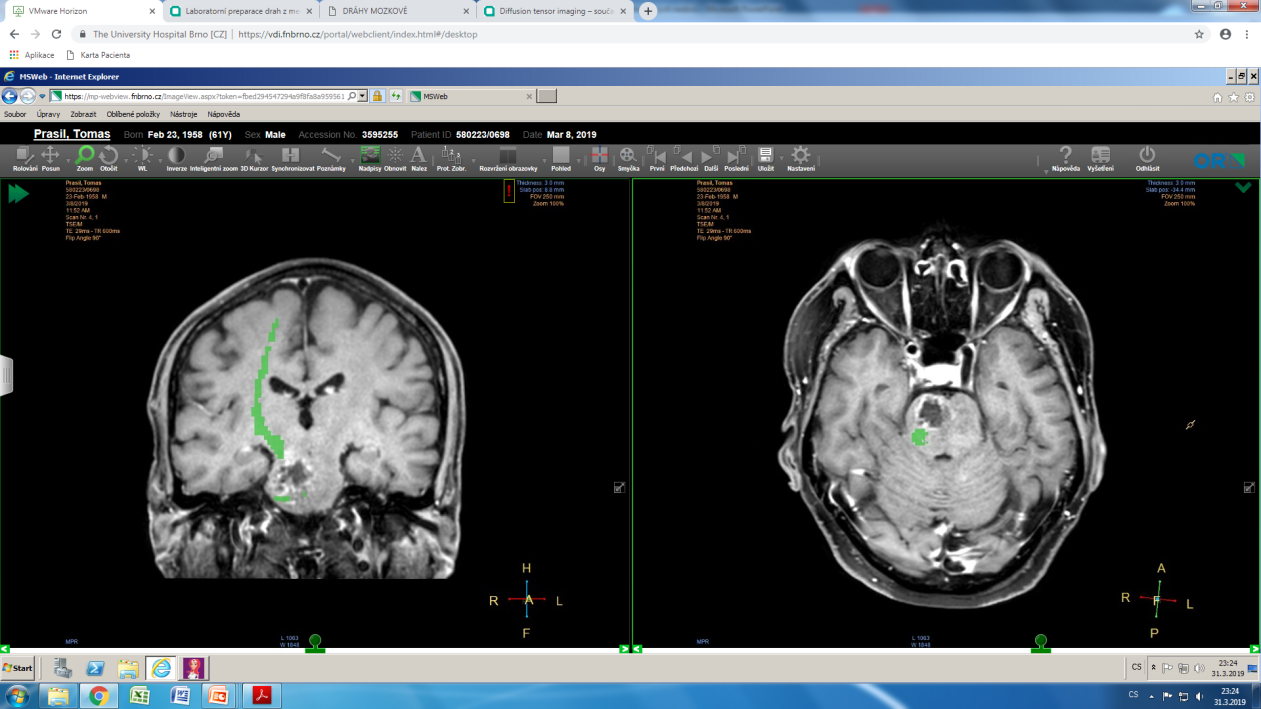 DTI – kortikospinální dráha, 
před biopsií HGG z pontu
Příklady využití dalších zobrazovacích metod:
Výpočetní tomografie
Průkaz kalcifikací :   oligodendrogliom,meningeom
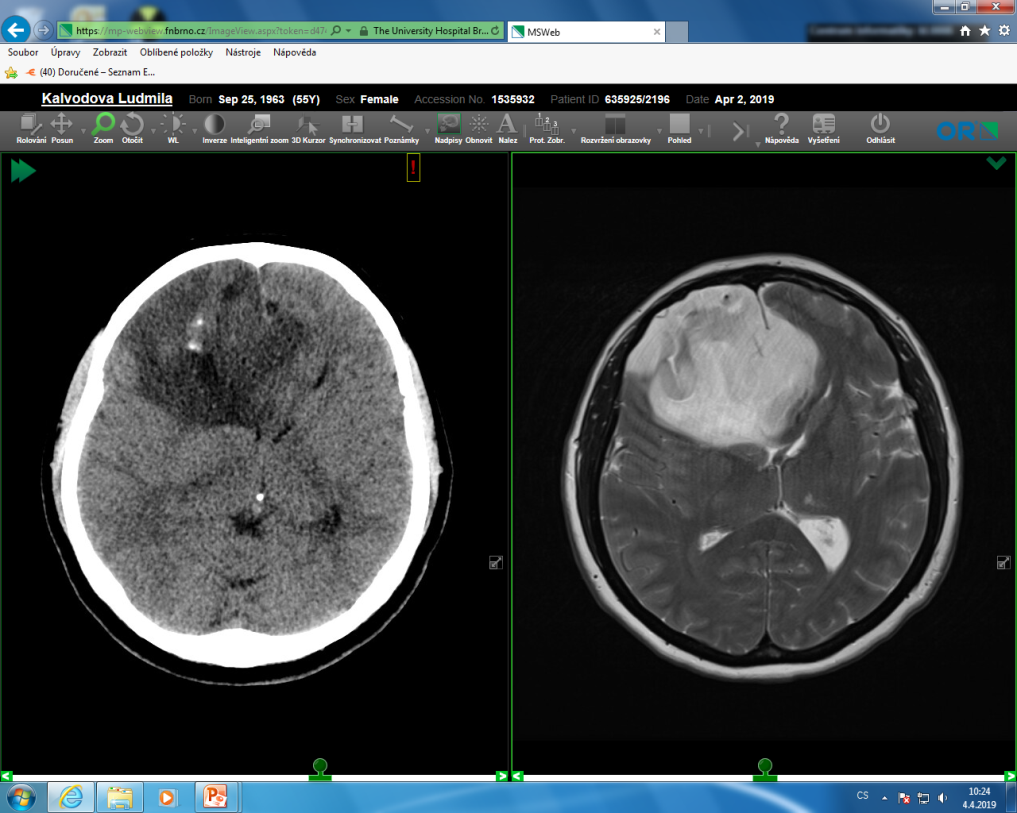 Spontánní prokrvácení - meta
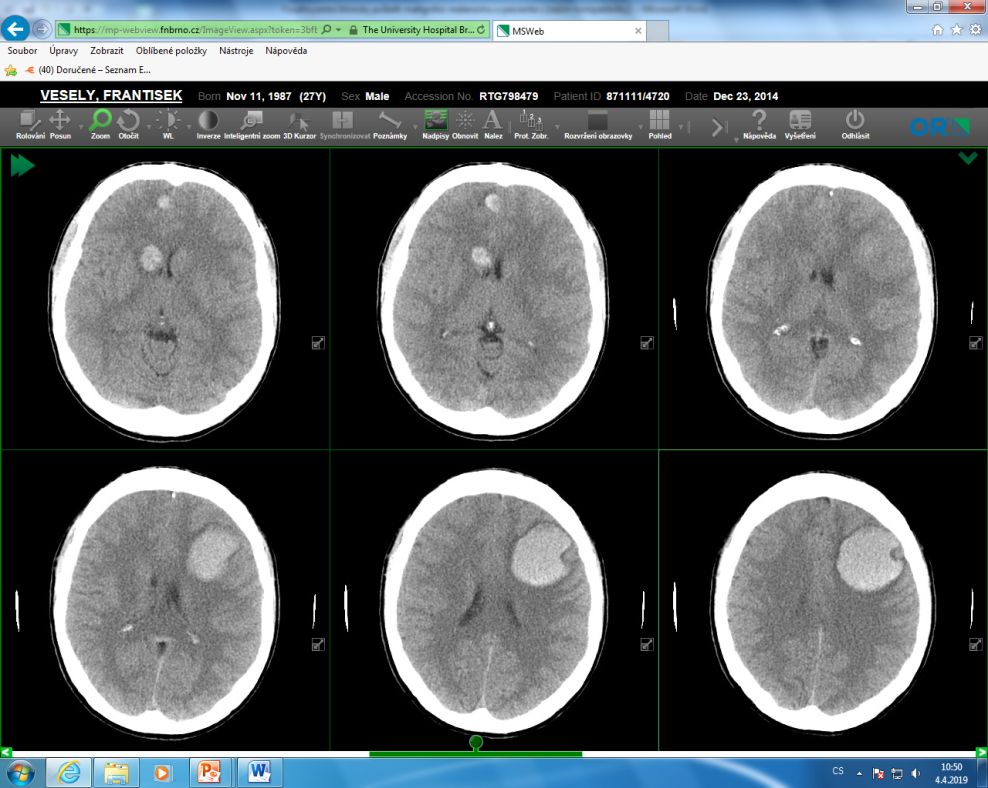 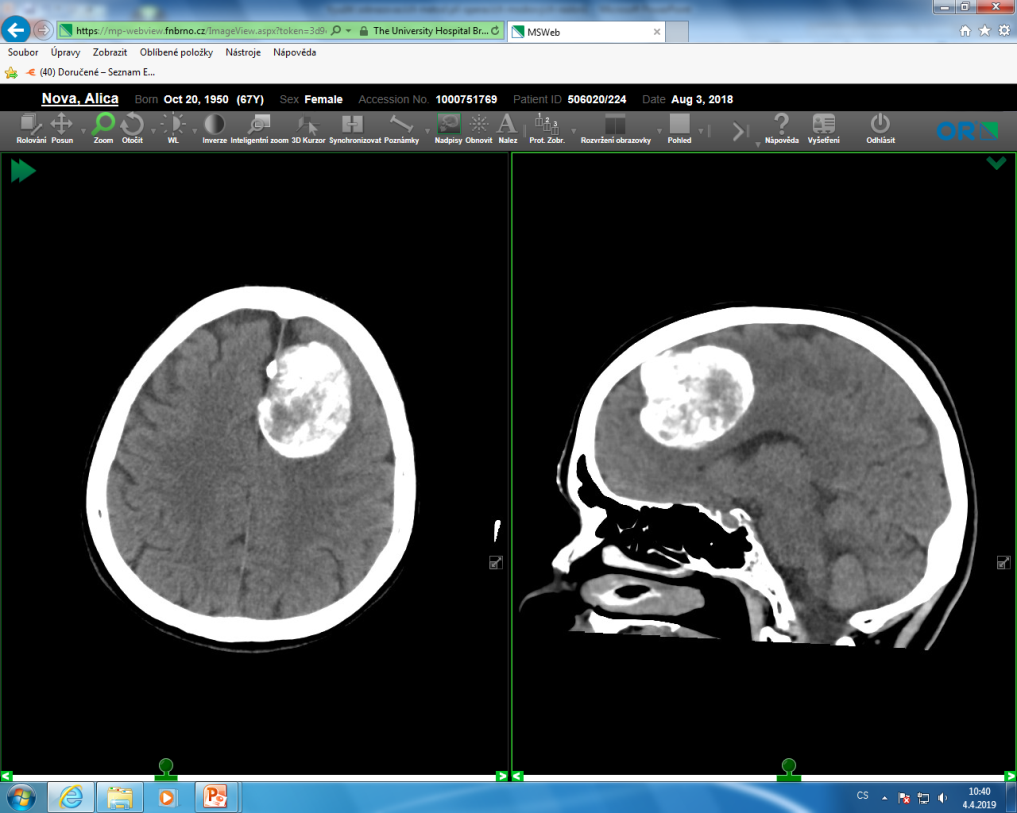 DSA mozková panangiografie :
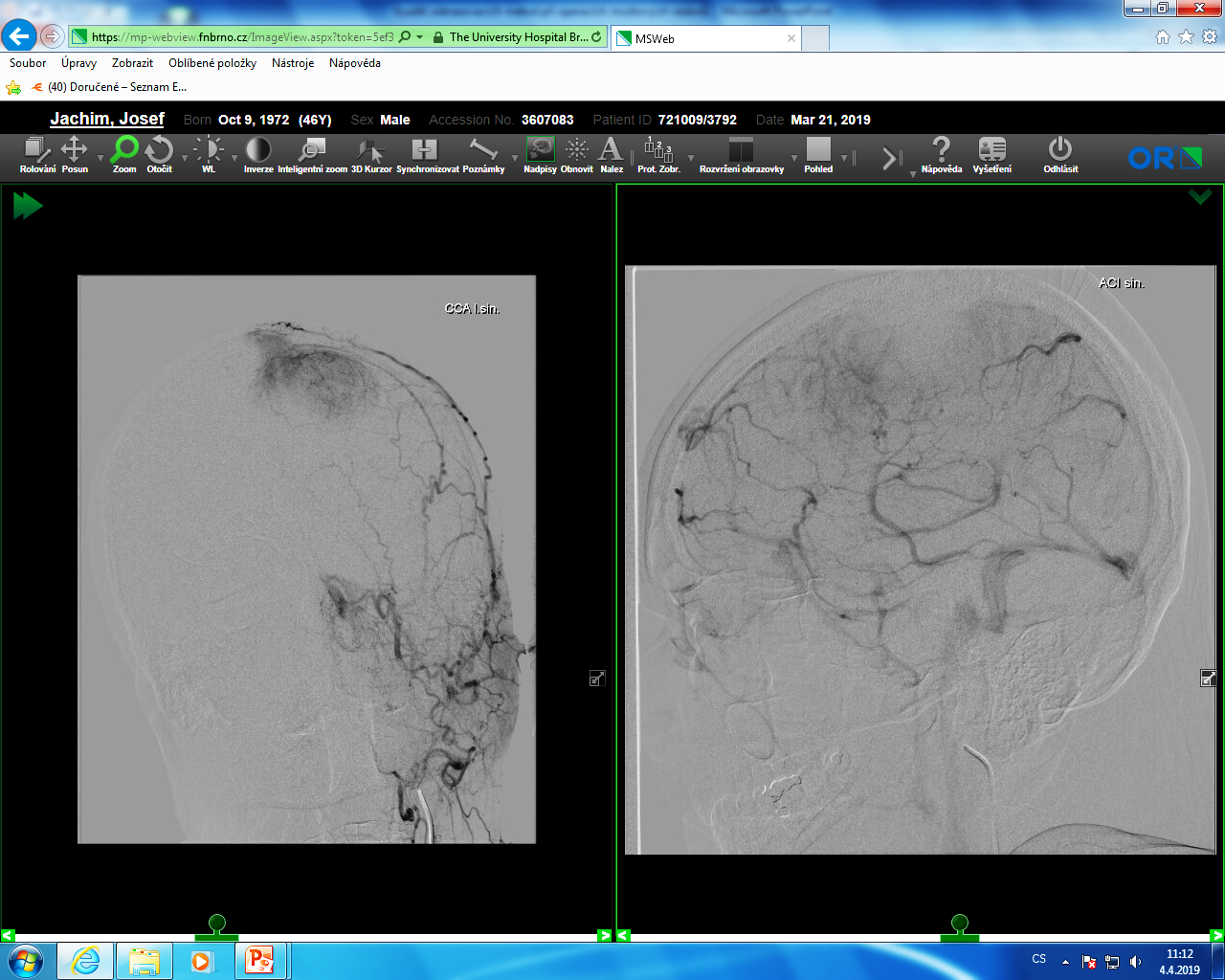 DSA – výživa parasagitálního meningeomu z větví ACE sin., uzávěr části
sinus sagitalis superior
PET (FLT PET/NMR) mozku :
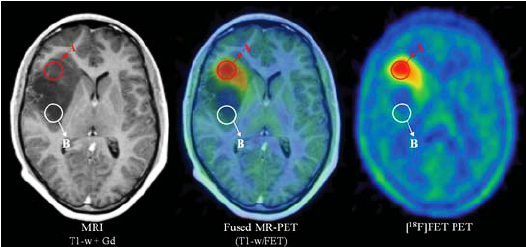 Zhodnocení proliferační aktivity u LGG mozku- okrsky zvýšené
proliferace , přechod do HGG.  (dopad na resekci, odběr histologie)
Terapie nádorů
Operace 
 Chemoterapie
 Radioterapie
 Observace
I. Meningeomy
Grade I : minimáílní risk rekurence a progresivního  růstu


Grade II - atypický : vyšší riziko rekurence a progresivního růstu



Grade III – maligní : vysoké riziko rekurence a agresivní růst
Meningeomy
Chirurgické odstranění meningeomu je optimální léčebnou metodou, jejímž cílem je radikální resekce jako prevence možné recidivy

Další modality terapie:
radioterapie
farmakoterapie
endovaskulární embolizace
observace
Meningeomy - lokalizace
Konvexitární Meningeomy
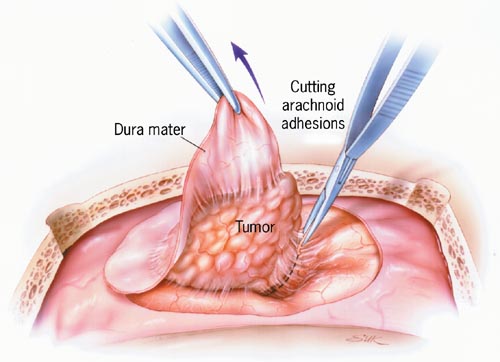 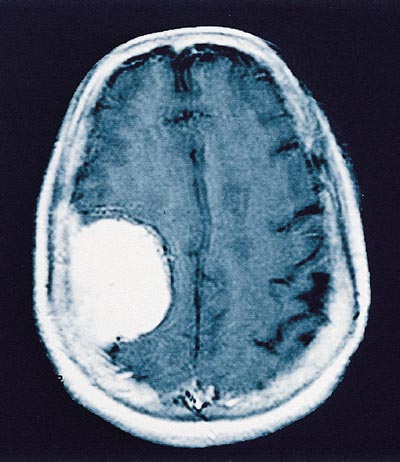 Parasagitální Meningeomy
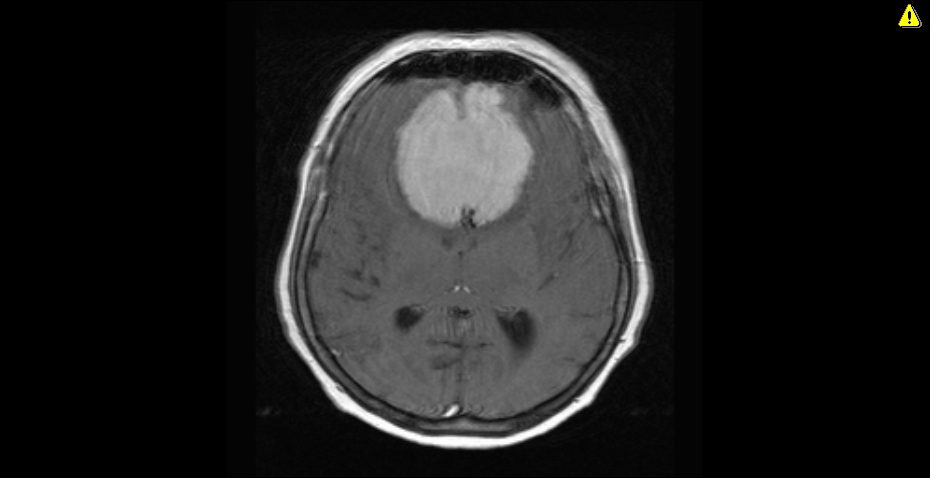 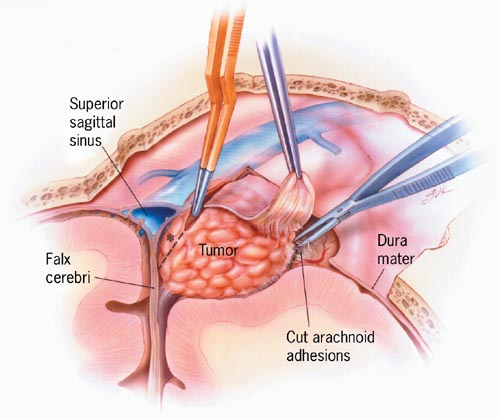 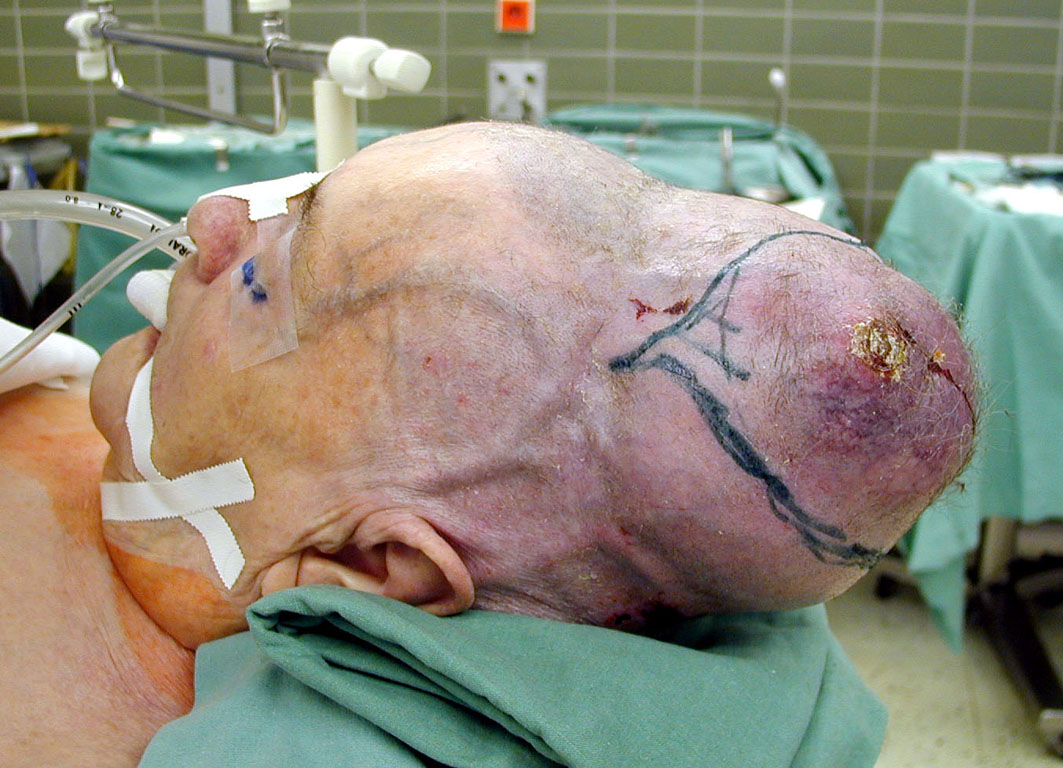 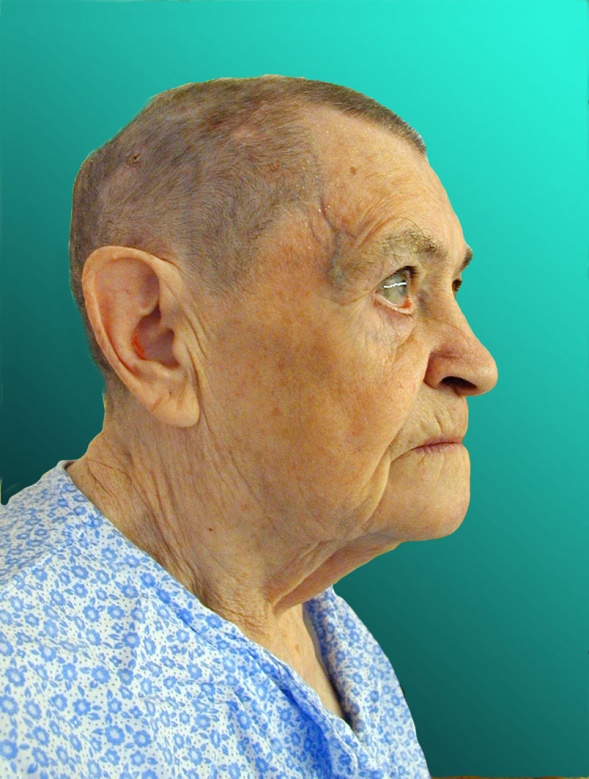 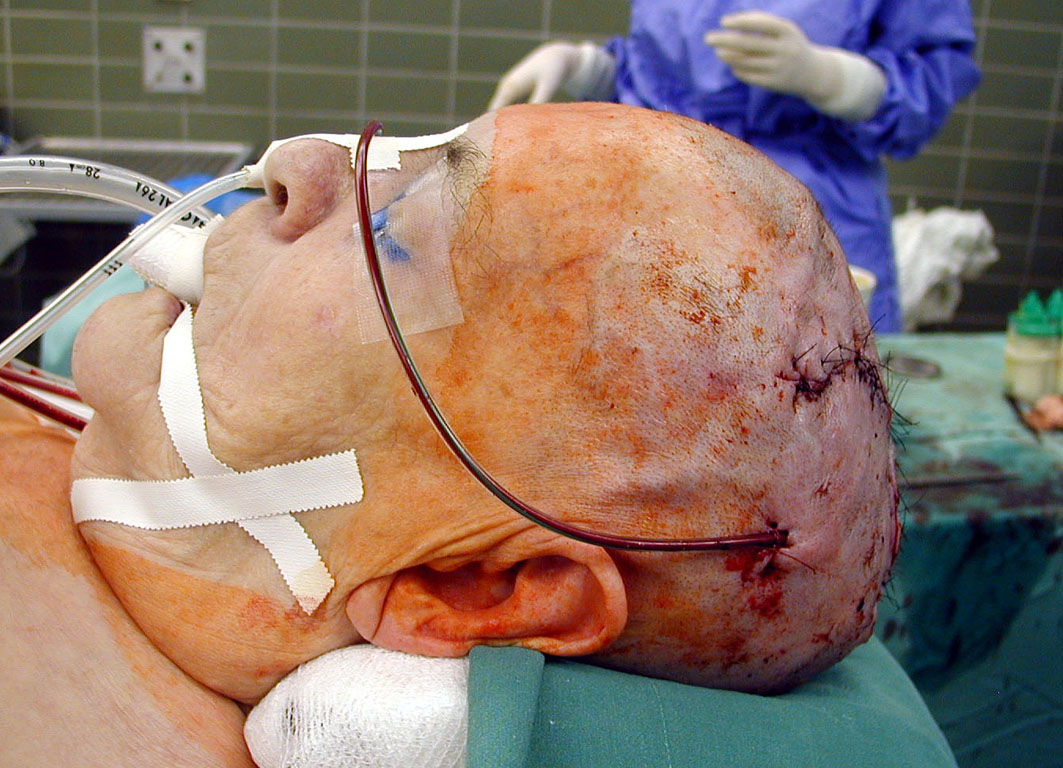 II. Meta
Mozkové metastázy v průběhu onemocněníu 20-40%.

První manifestace nádoru v 15%.

Zvyšující se incidence(delší přežití, zlepšující se diagnostika).
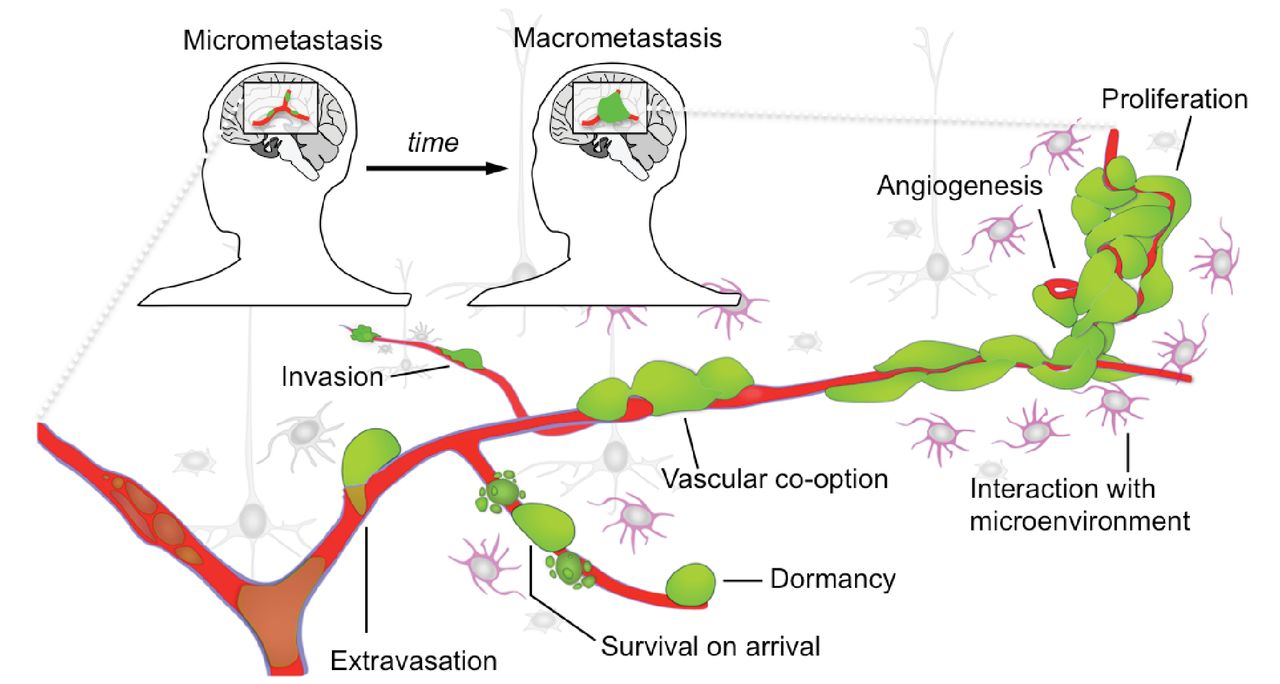 Meta - četnost
Terapeutické možnosti
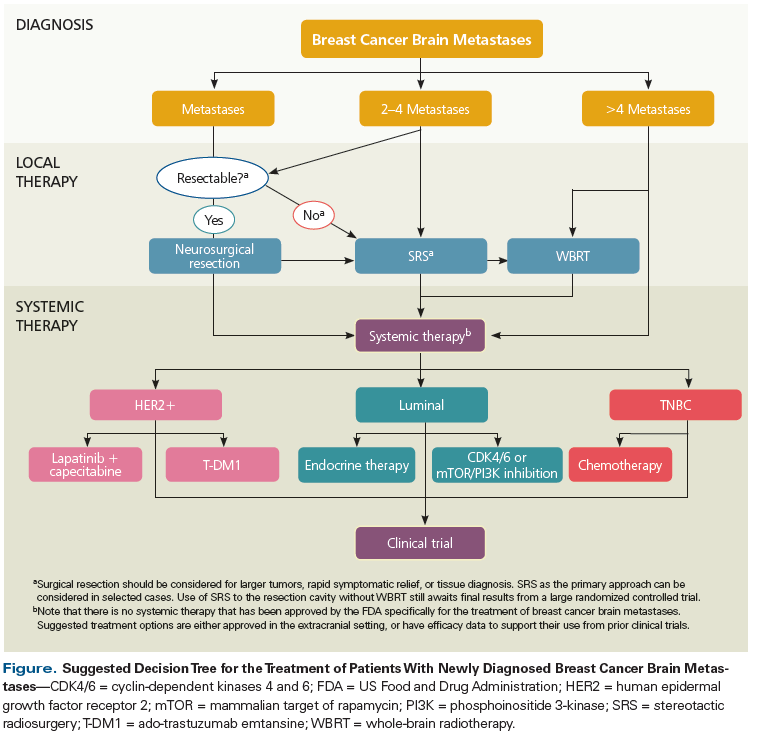 Chirurgická resekce
Radiochirurgie
Radioterapie(WBRT, IMRT, SIB,RapidArc)
Chemoterapie
Další terapie(biologická,hormonální, mikroRNA, využití nanotechnologií aj.)
Kombinace – chirurgie/SRS + RT
Prognostické skórovací systémy
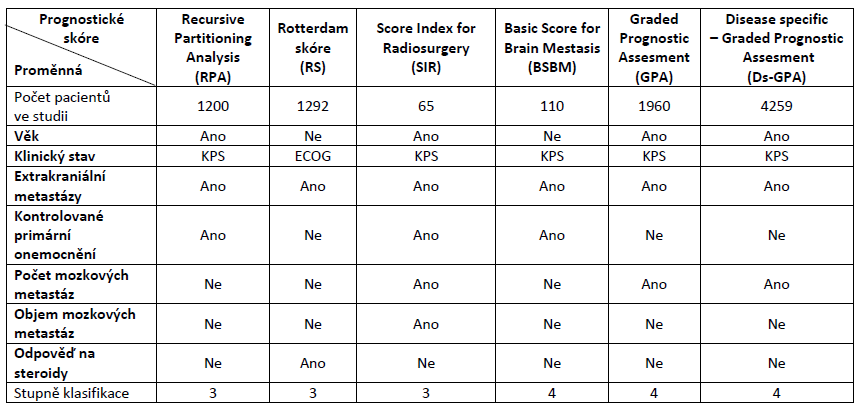 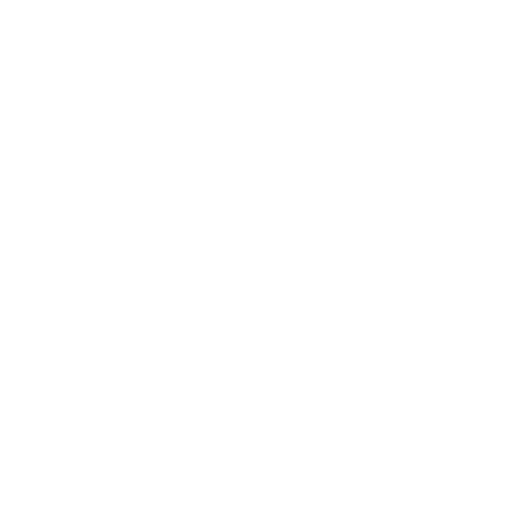 Indikace operace
Resekční výkon
Paliativní výkon
(Biopsie – diagnóza, diferenciální diagnóza)
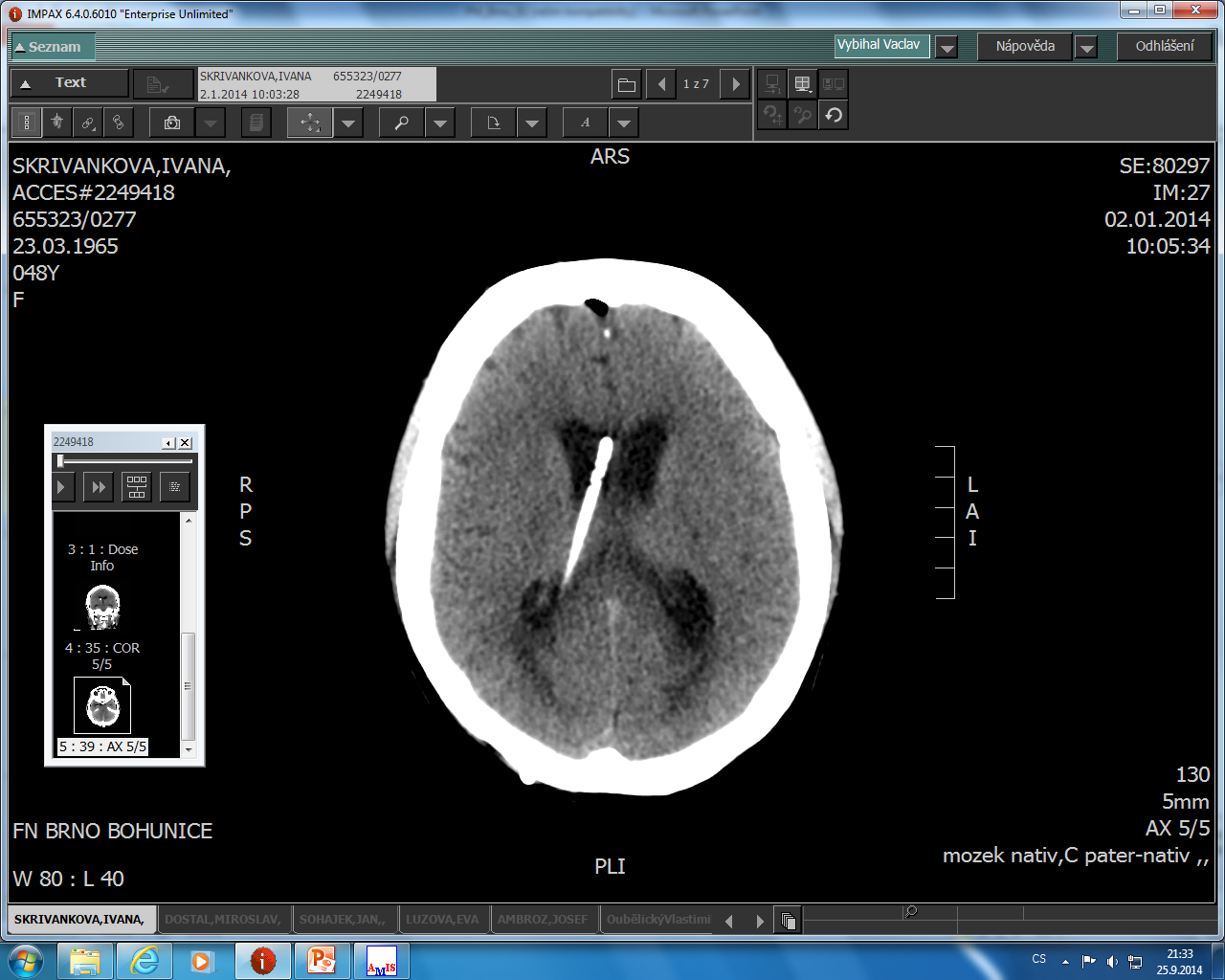 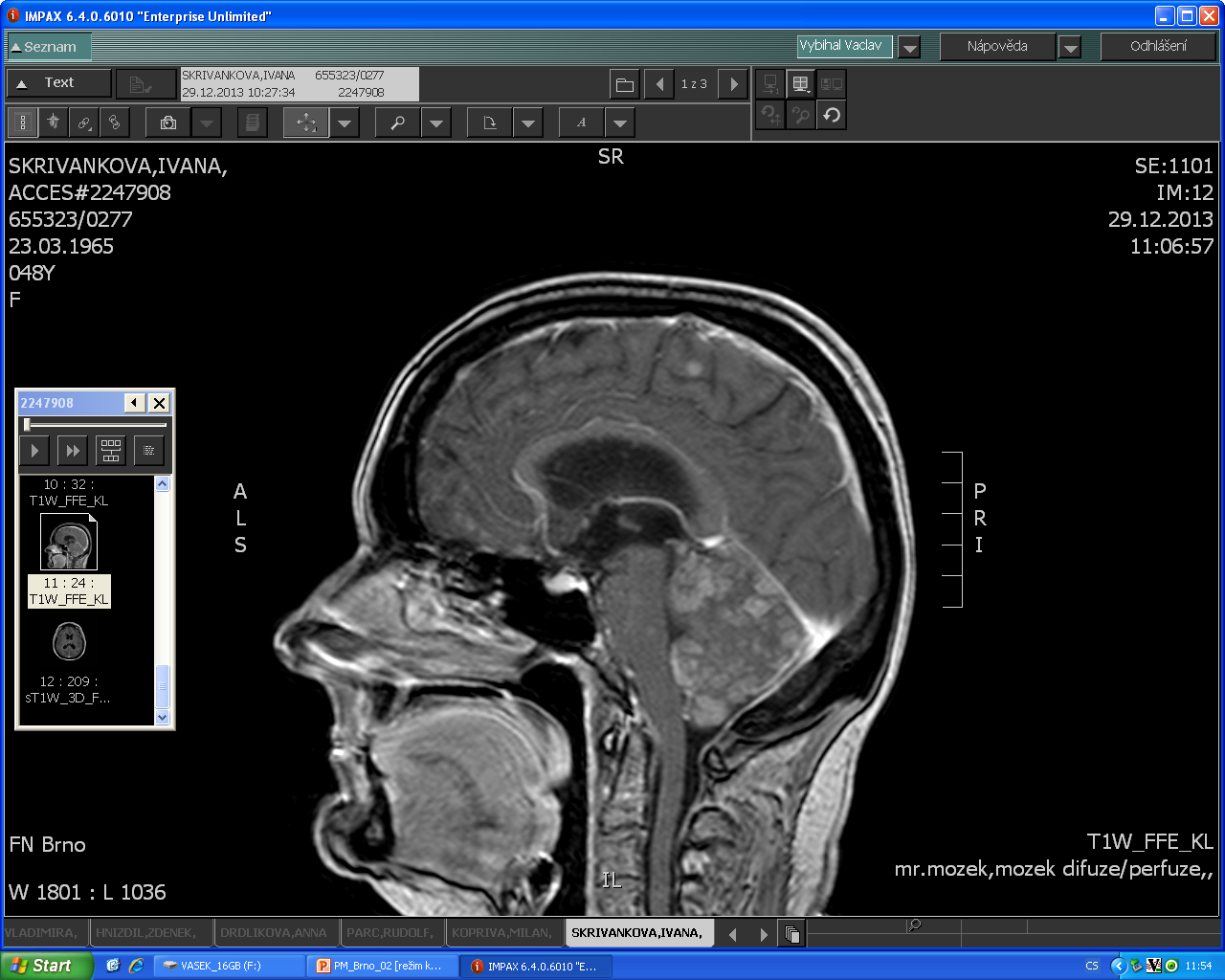 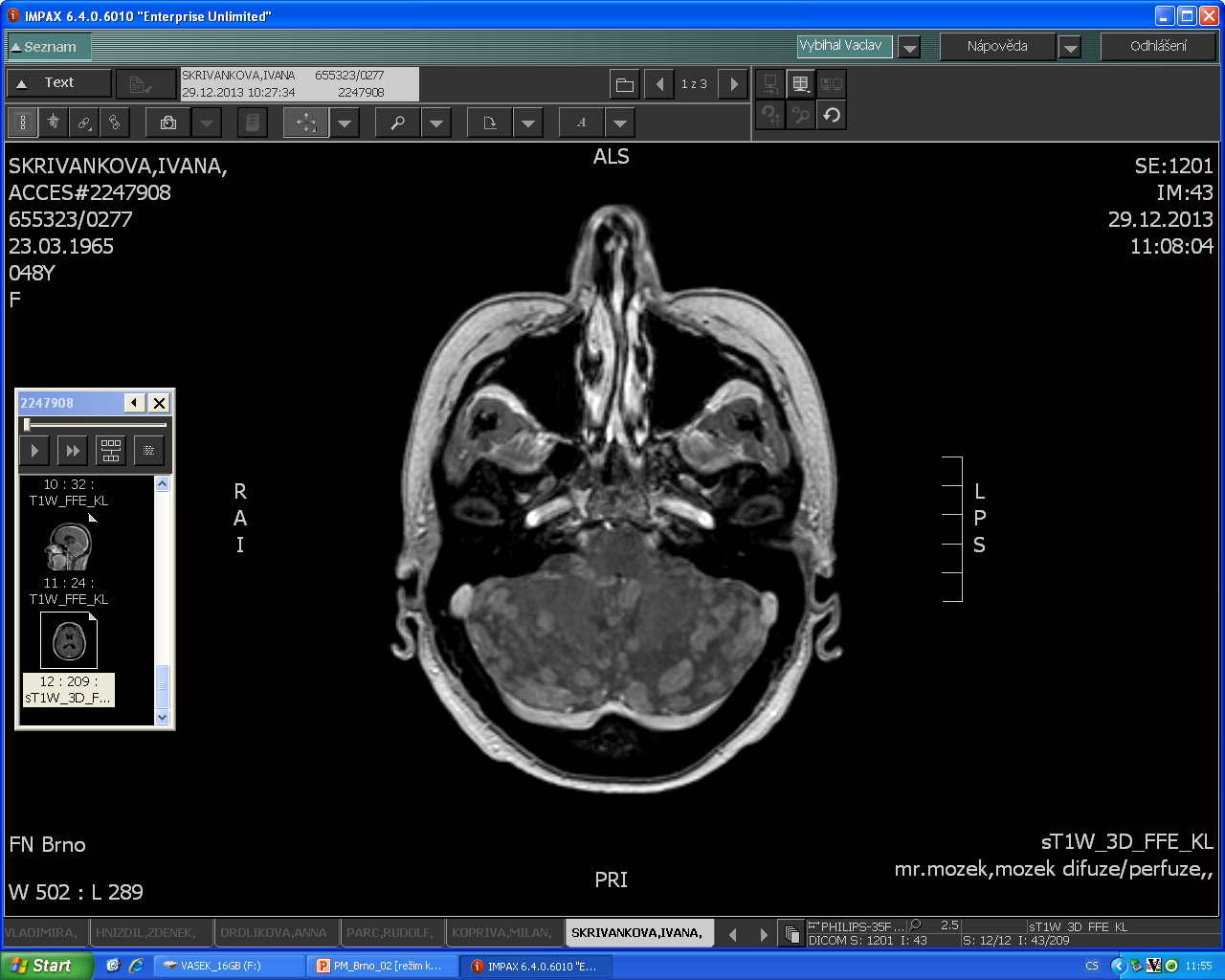 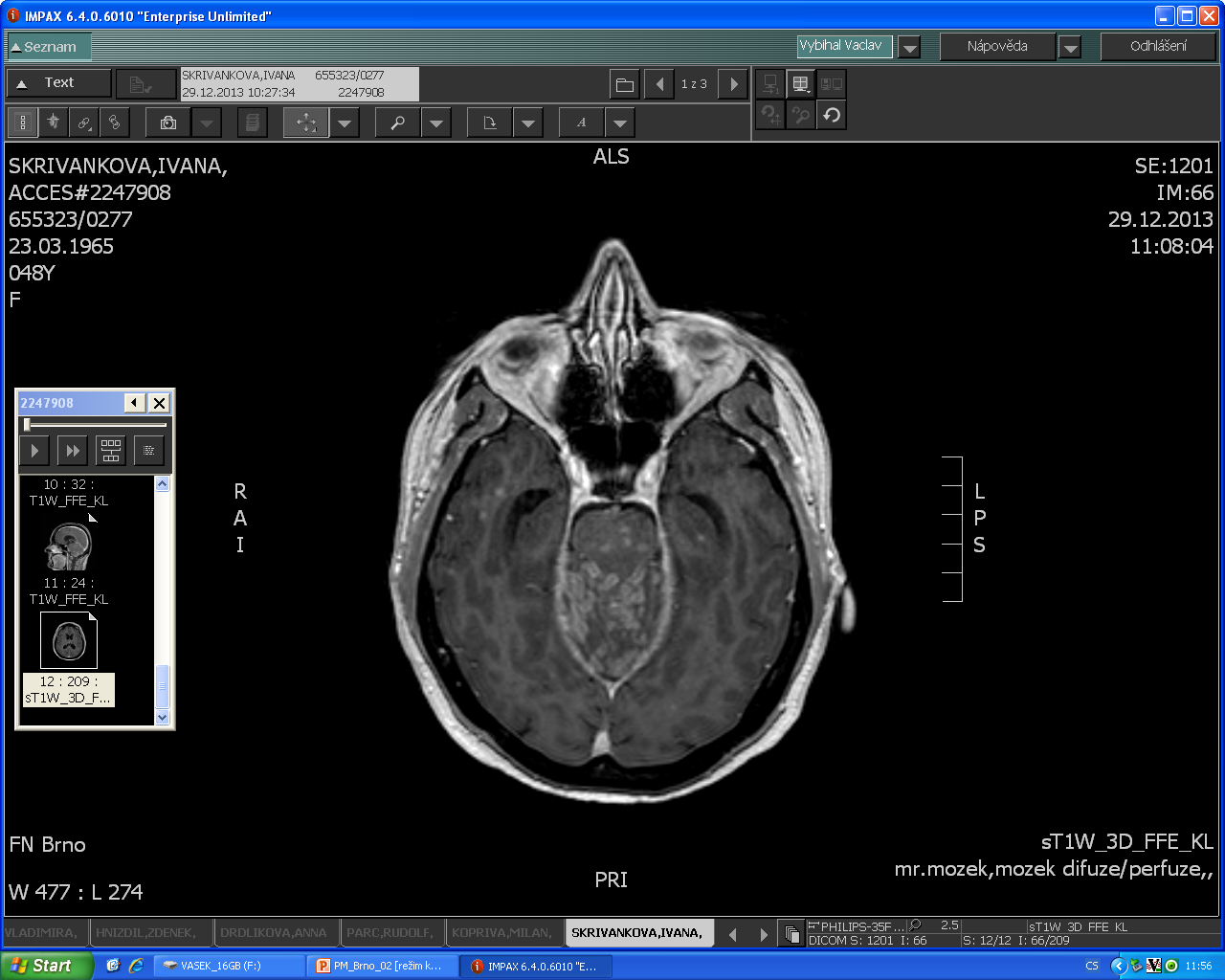 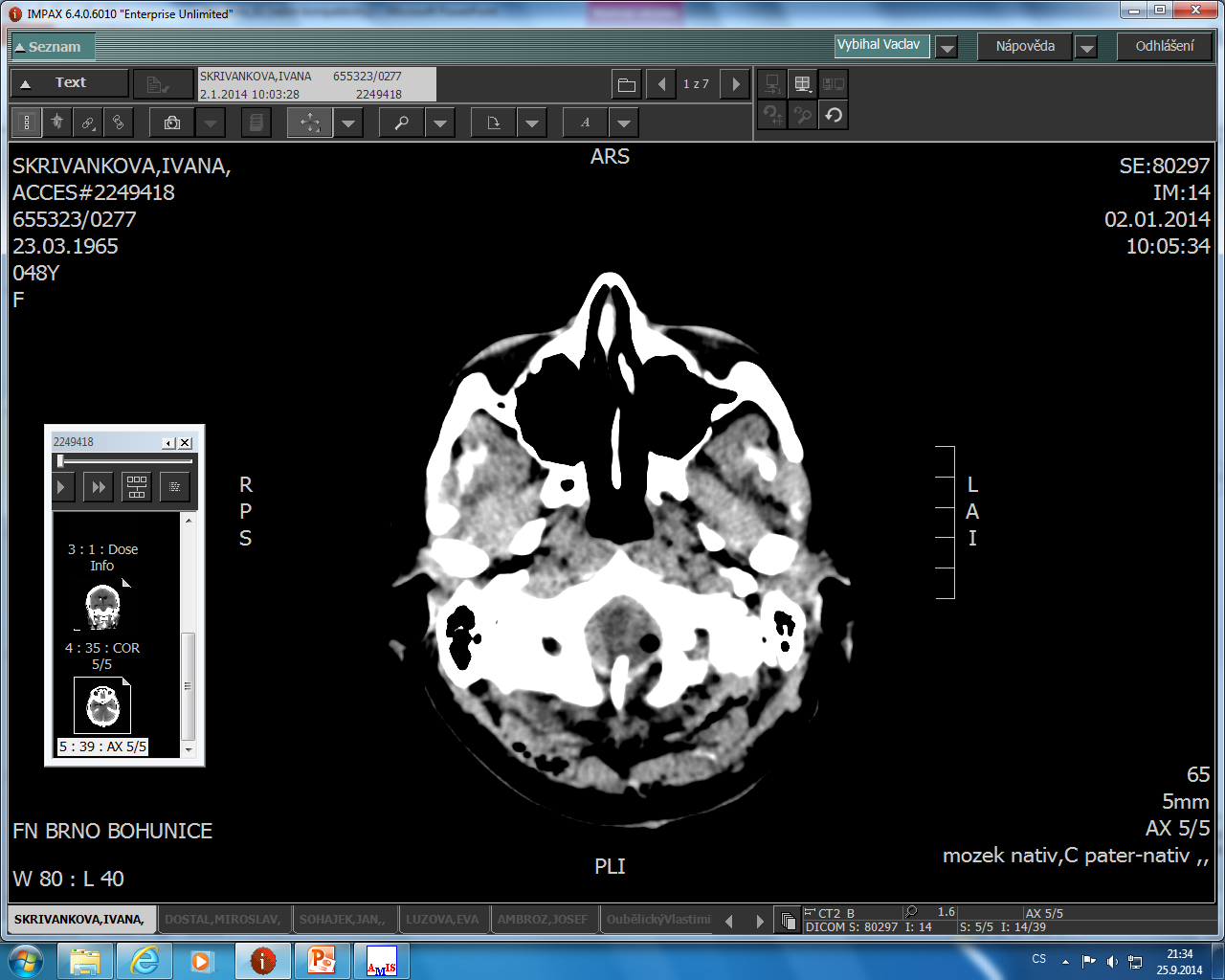 Indikace operace
Solitární metastáza:
Přístupná lokalizace
Větší metastáza způsobující výrazný mass-efect (více jak 4 cm) nebo život ohrožující
Radiorezistentní nádor
KPS 70 a více
Kontrolované primární onemocnění
Indikace operace
Vícečetné metastázy:
Ne více jak 3 metastázy
Kontrolované primární onemocnění
KPS 70 a více
Radiorezistentní nádor
Byla zvážena radiochirurgie
Dominantní život ohrožující léze (Stark, 2005)

Stejné výsledky jako u solitárních – resekce dominantní léze (Peek, 2005); (Iwade, 2000)
Chirurgie versus SRS
Chirurgická resekce
Tolerance několikahodinového výkonu v CA
Mass-efect
Výrazný edém
Dobře přístupné ložisko
Radiochirurgie
Malé, relativně nepřístupné léze
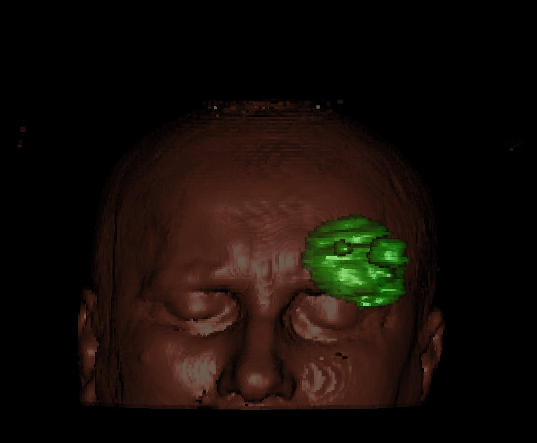 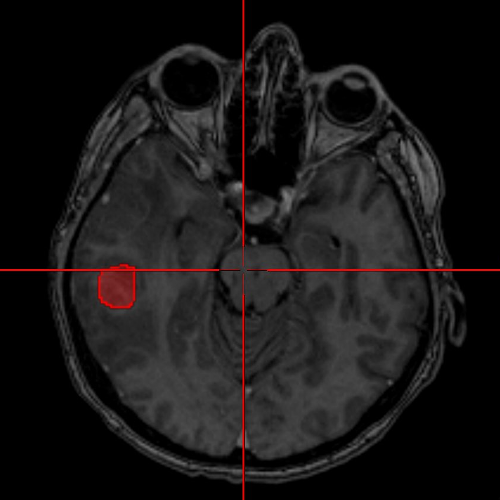 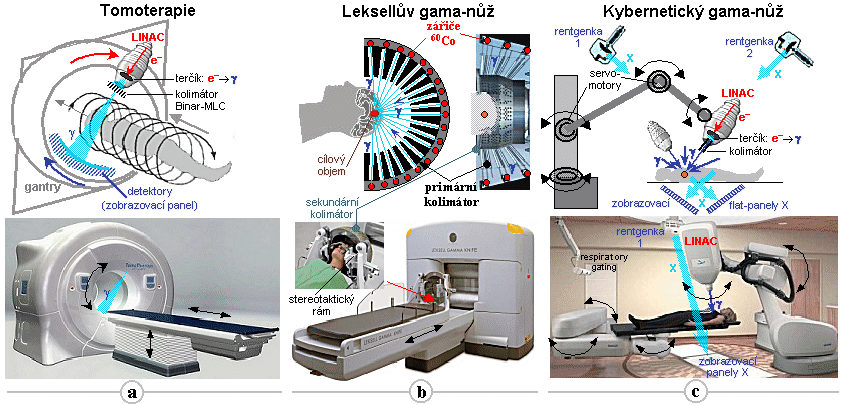 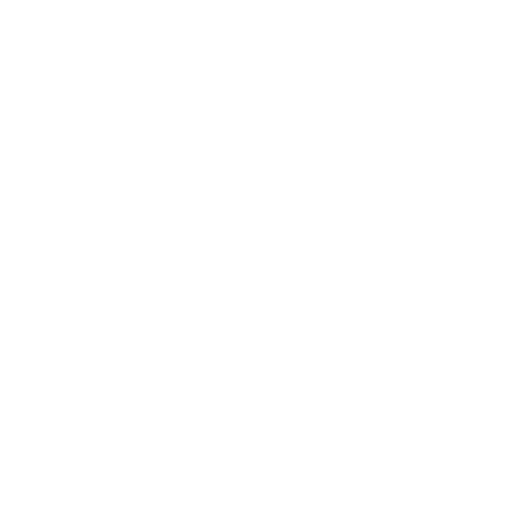 Sledování pacientů
MR kontroly á 3 měsíce (1. rok)
Spolupráce s MOÚ
Spolupráce s IHOK a další onkologie
Neurologická dispenzarizacecca 20-30 pacientů / rok
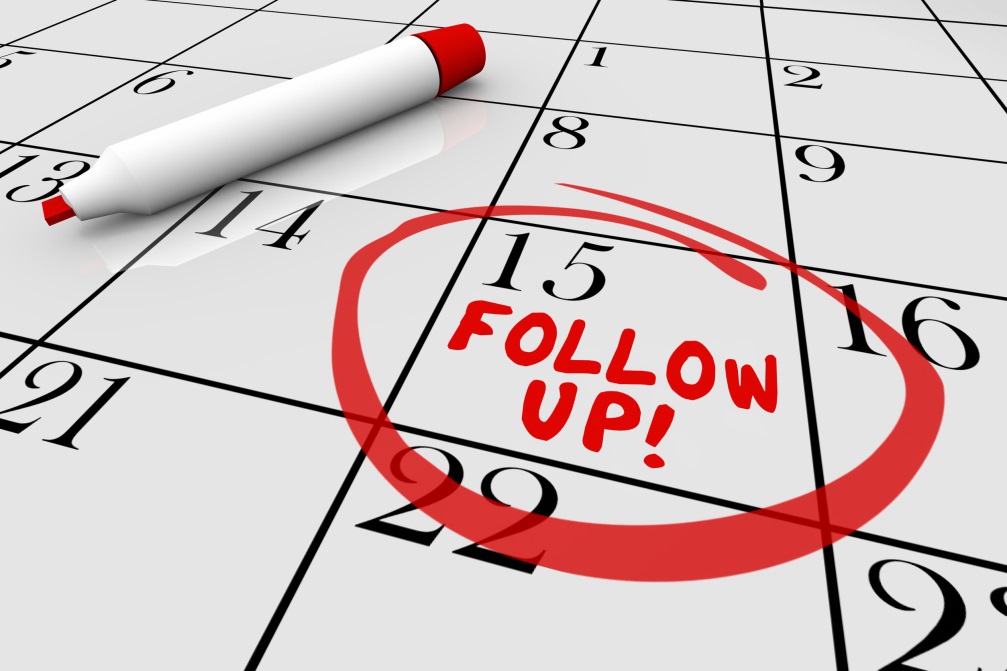 III. Gliomy
Více jak 50% primárních mozkových nádorů

1) Low-grade gliomy    (LGG)
Pilocytický astrocytom (G1) 
Astrocytom difuzní (G2) IDH m.
Oligodendrogliom (G2)
Ependymom (G2)

2) High-grade gliomy     (HGG)
Anaplastický astrocytom (G3)
Glioblastoma multiforme (G4) IDH-wt,m,
Anaplastický oligodendrogliom (G3)
Anaplastický ependymom (G3)
Chirurgická resekce
radiologická                     biologická 
    resekce                          resekce

radikalita                         funkční výsledek
                                                   +kvalita života  !!!!!!
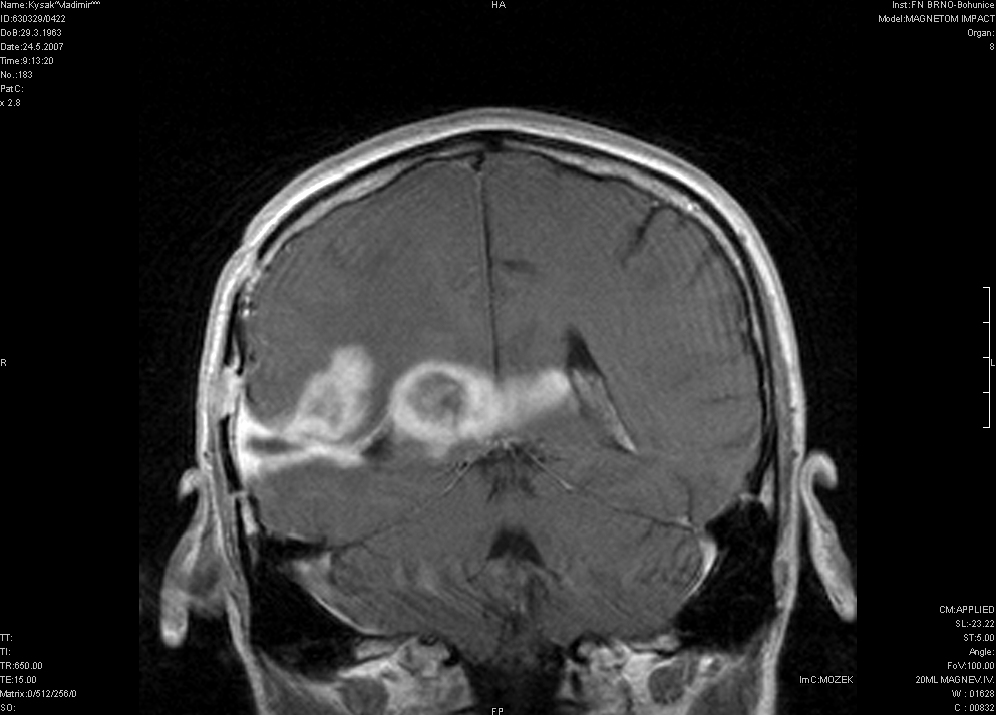 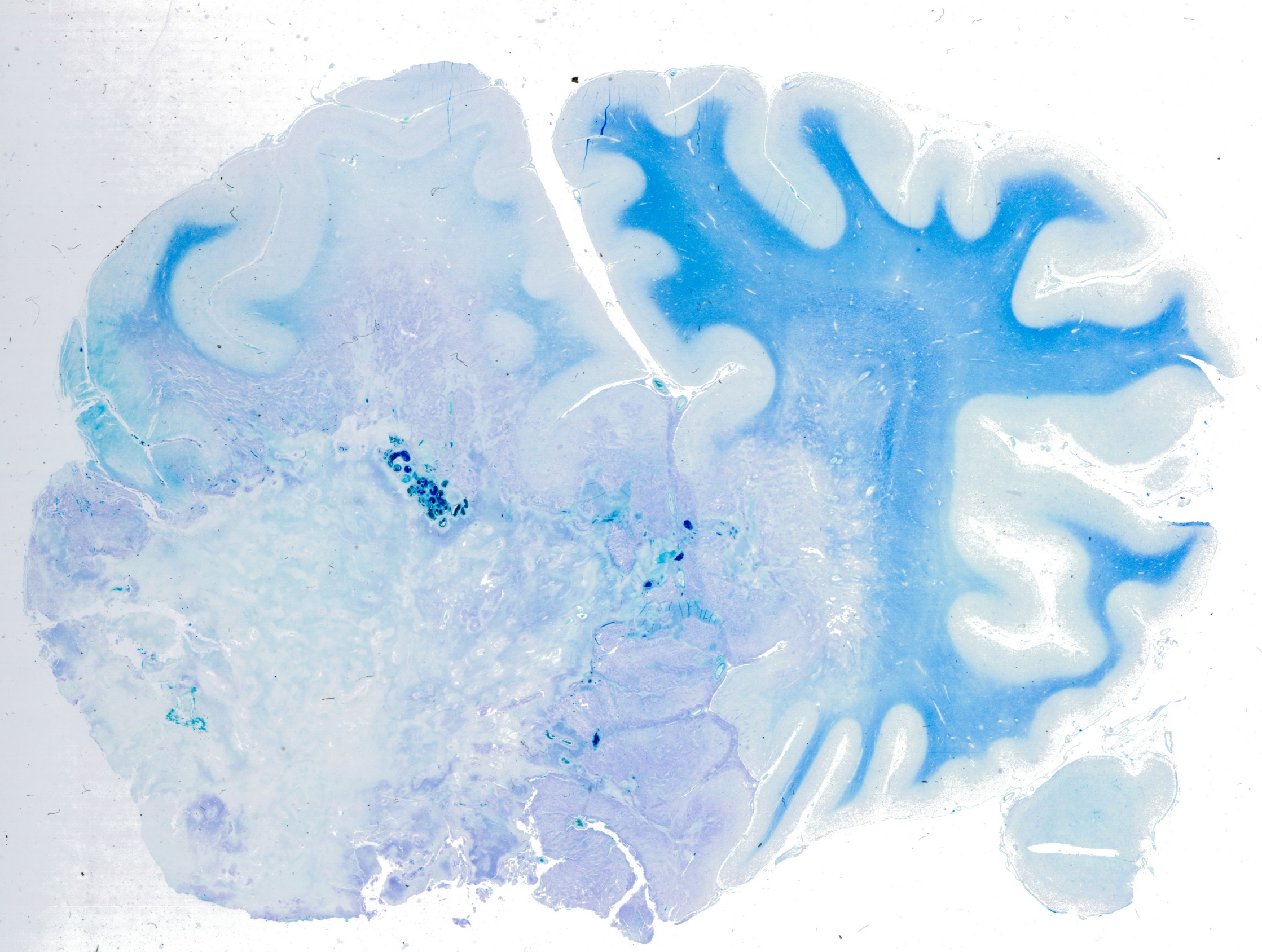 GBM
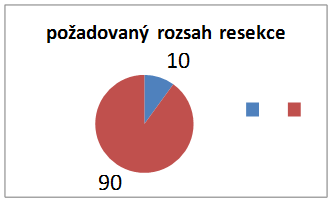 [Speaker Notes: D.Z frontalt. Motsvarande föregående bild]
Možnosti ovlivnění funkčního výsledku      při operacích gliomů mozku
Zobrazovací metody

Peroperační neuronavigace

Peroperační neurofysiologie

Awake
Neurodiagnostika : DTI traktografie
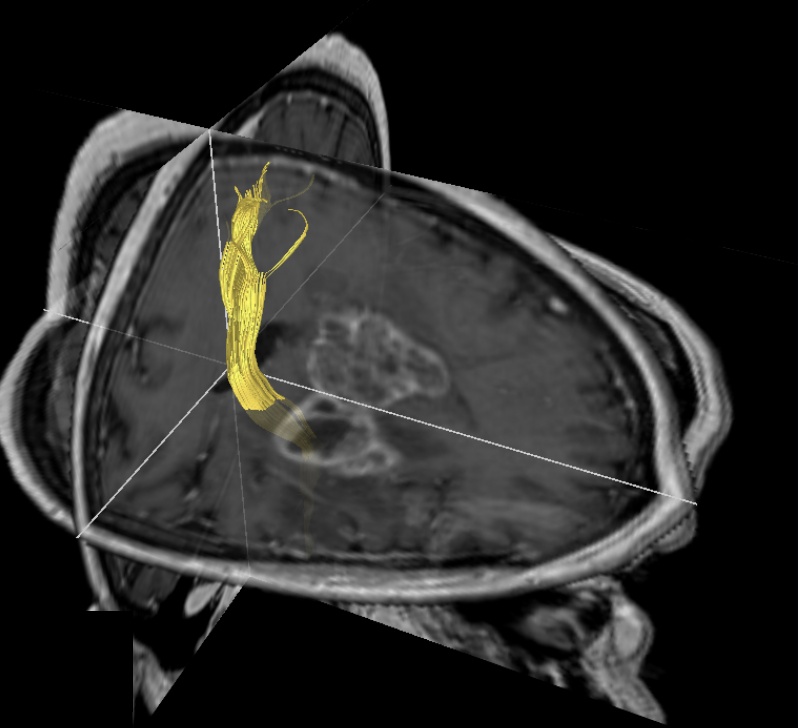 kortikospinální 
dráha
Neurodiagnostika : DTI traktografie
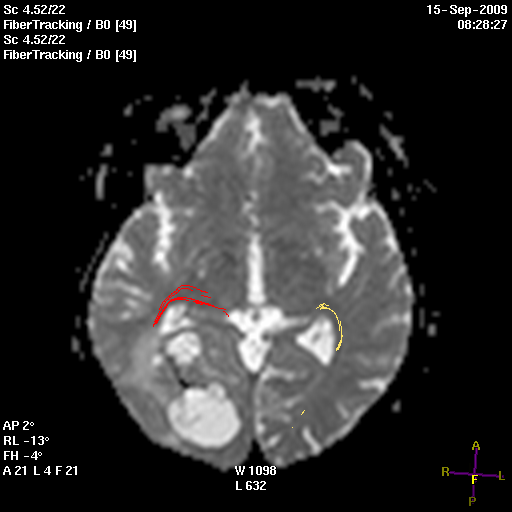 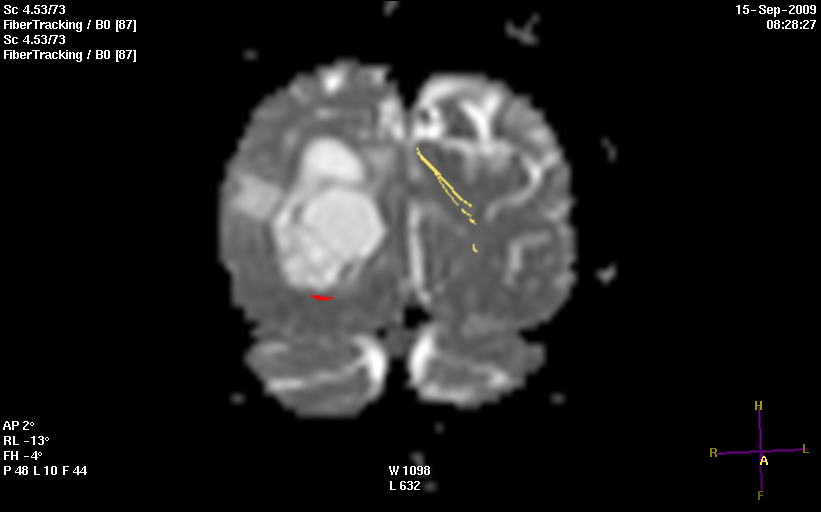 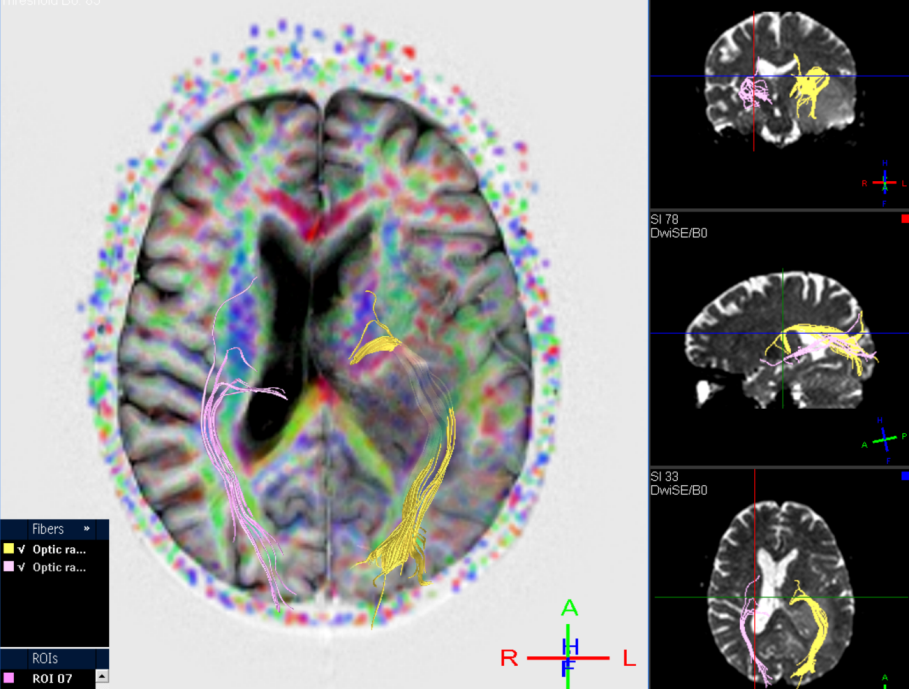 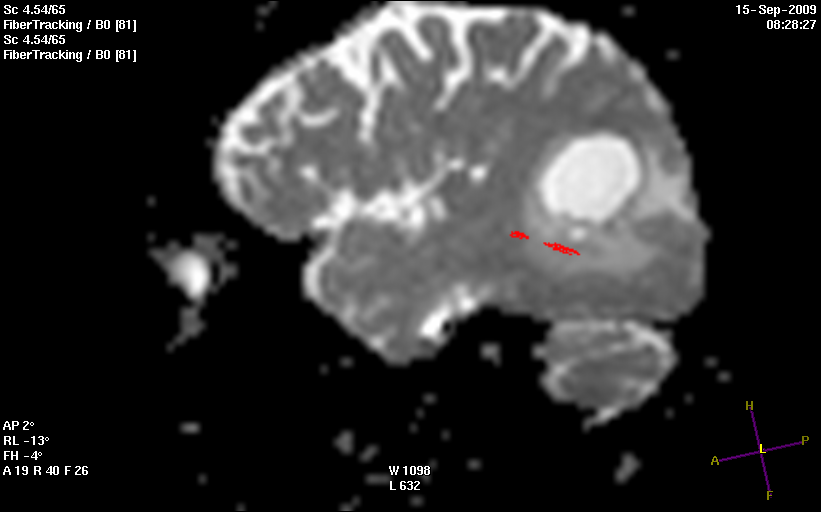 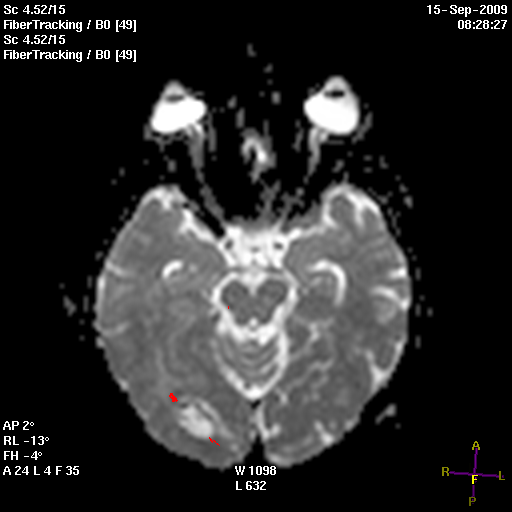 optická dráha
Neurodiagnostika : fMR
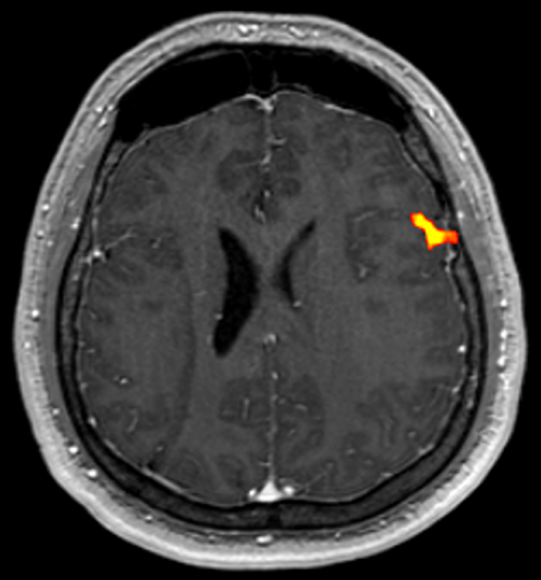 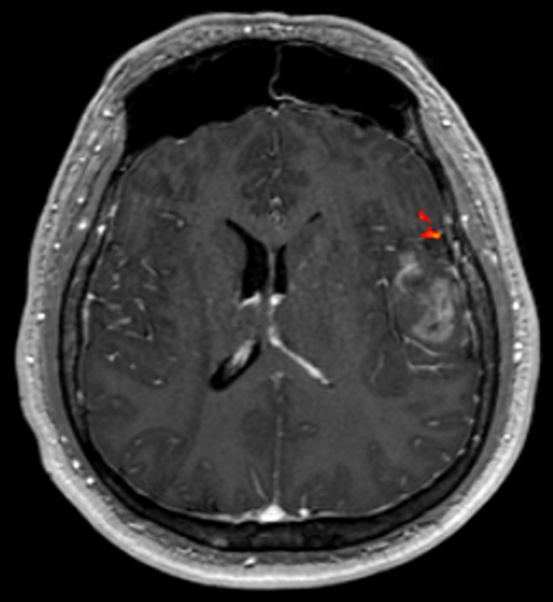 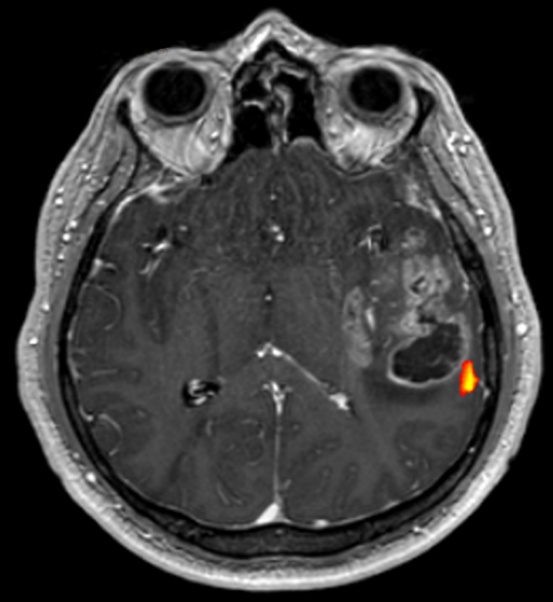 centrum řeči
)
Neurochirurgické navigační systémy
Navigace + mikroskop
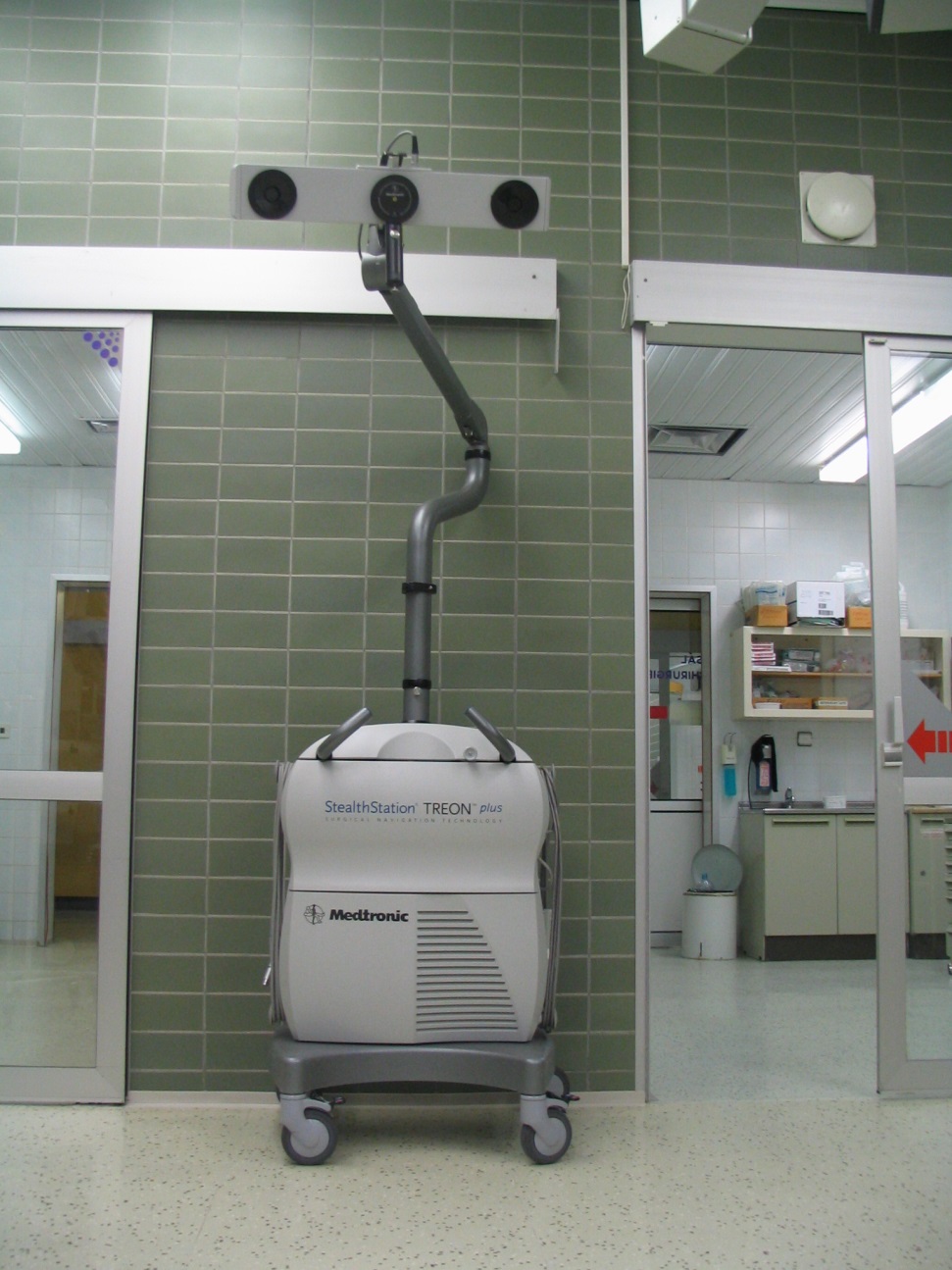 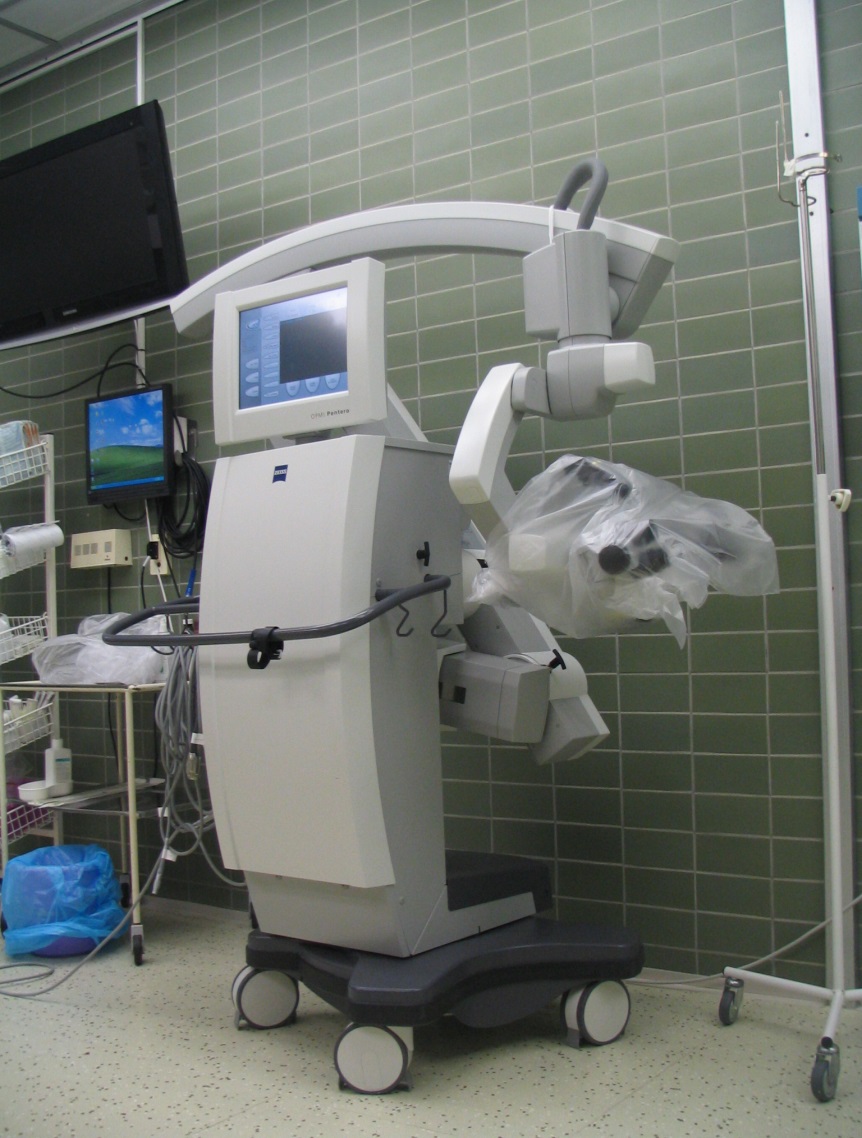 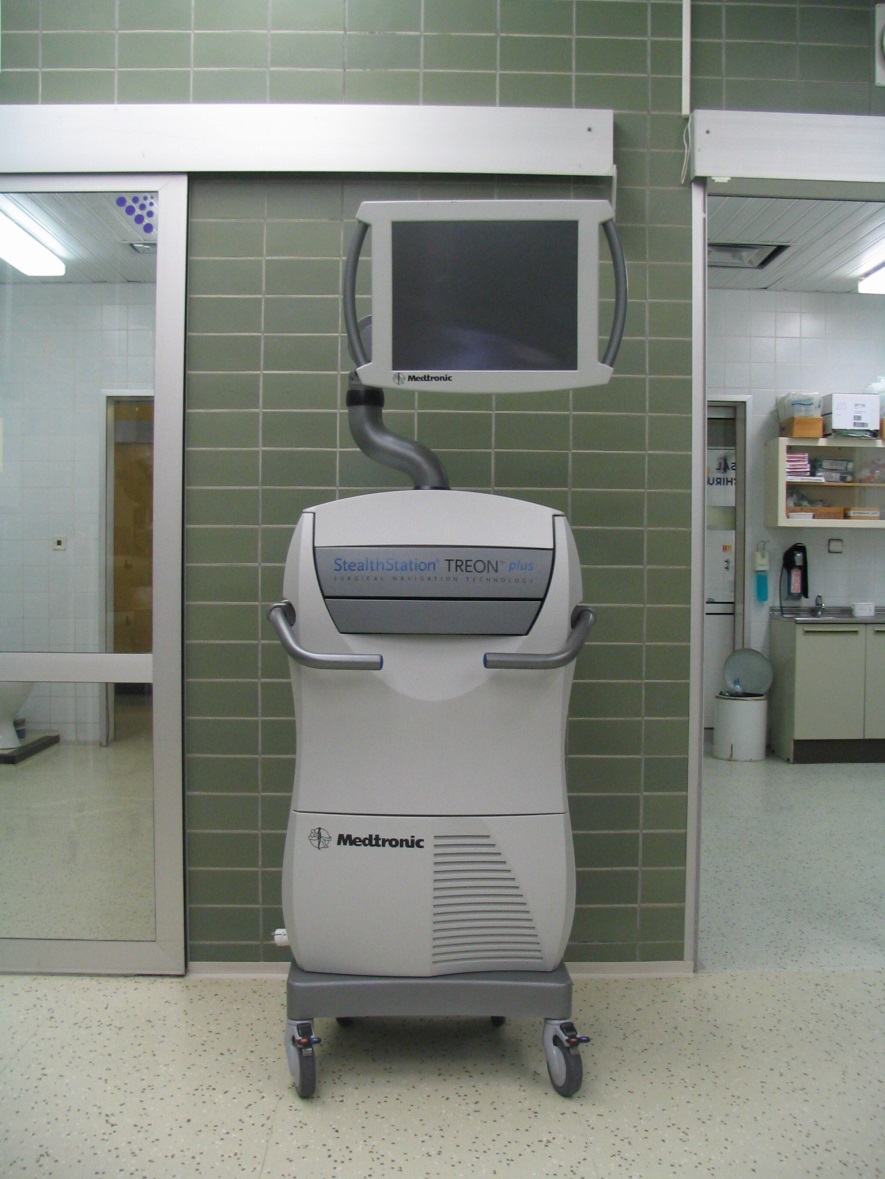 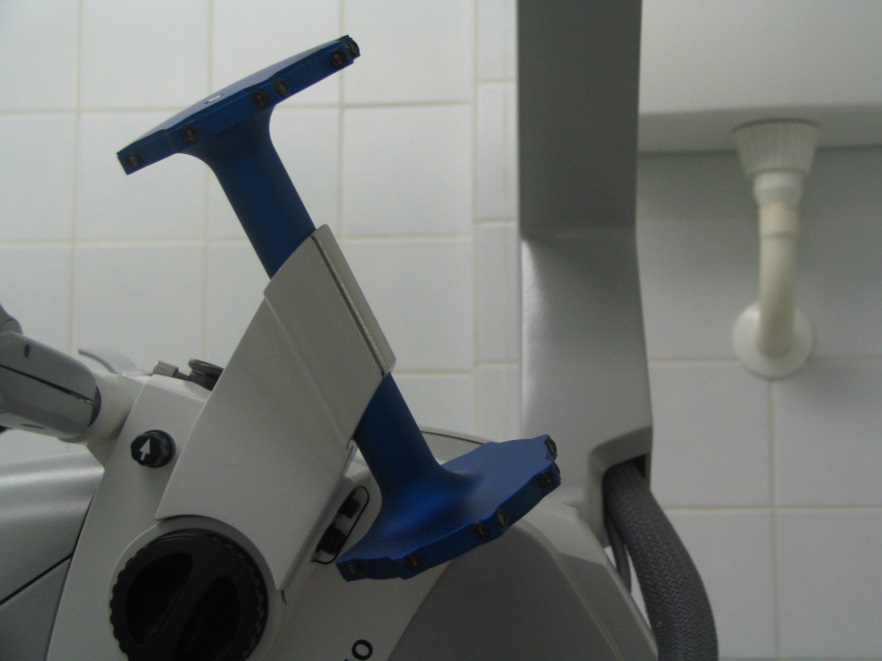 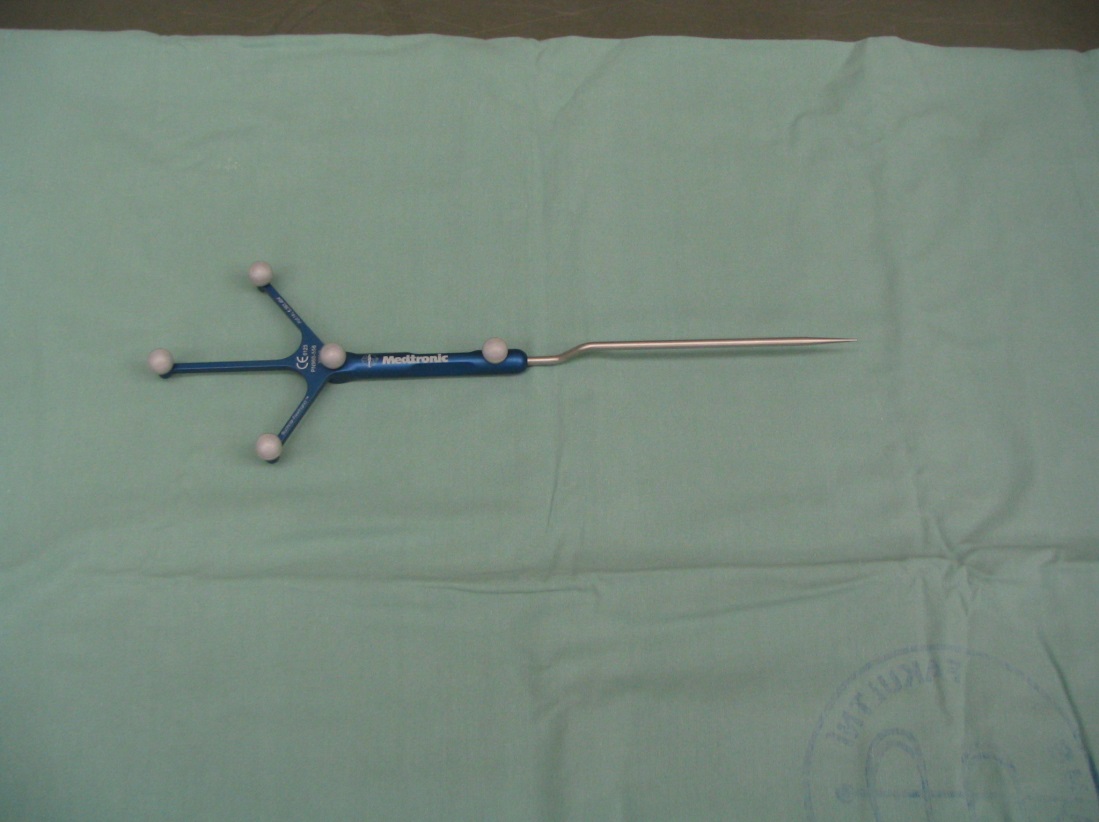 Neurochirurgické navigační systémy
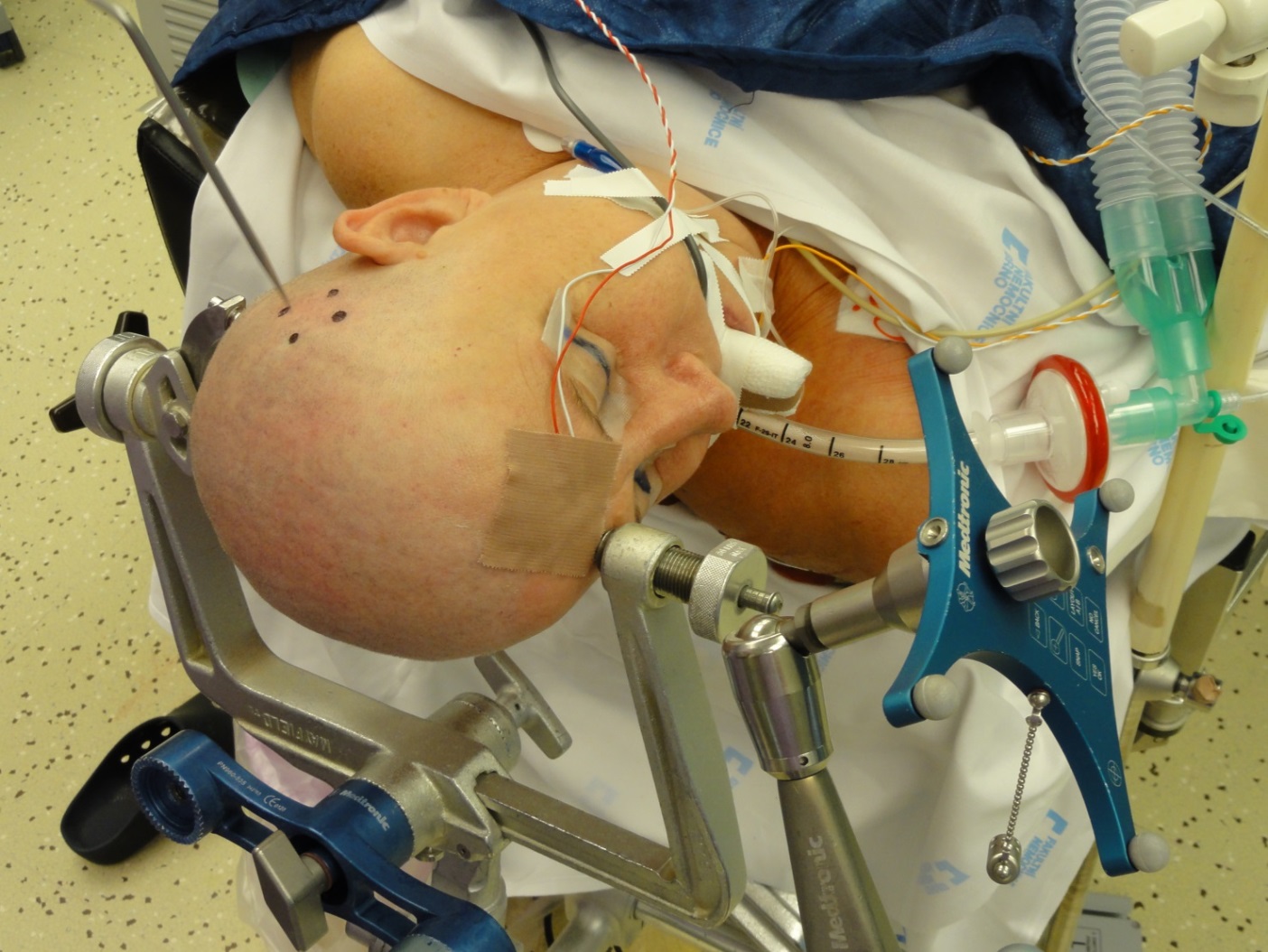 Princip  frame less navigace
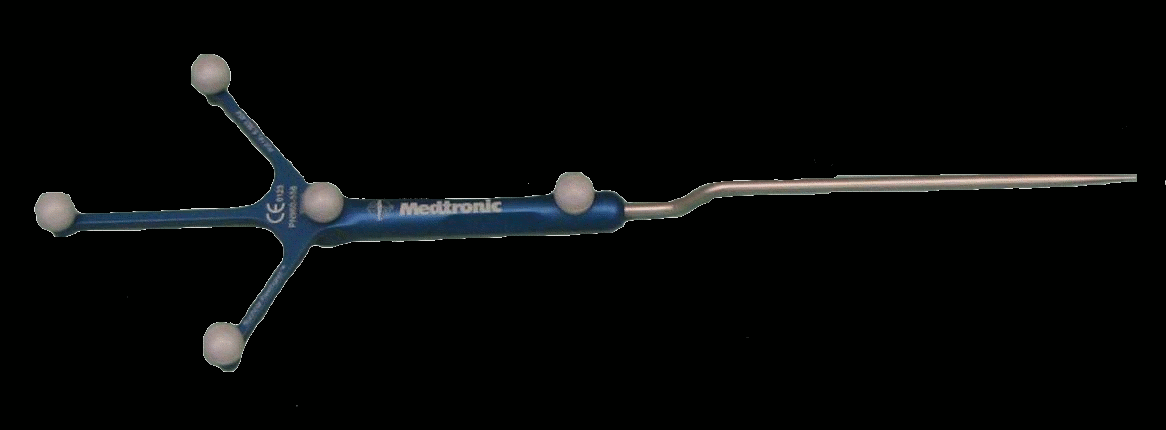 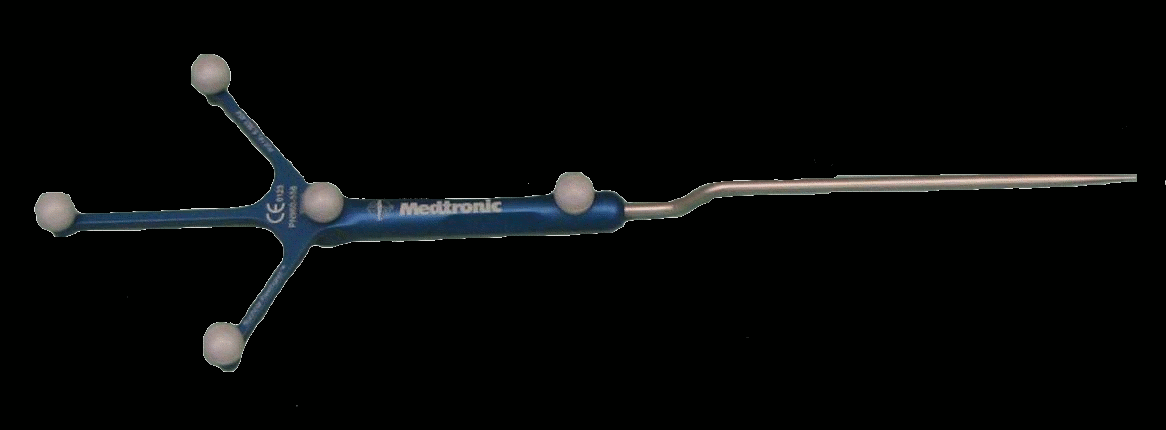 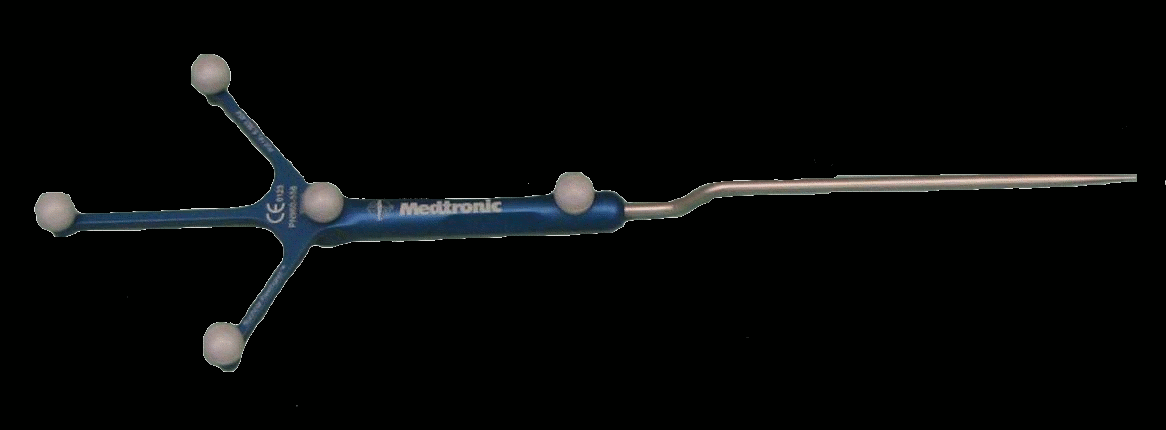 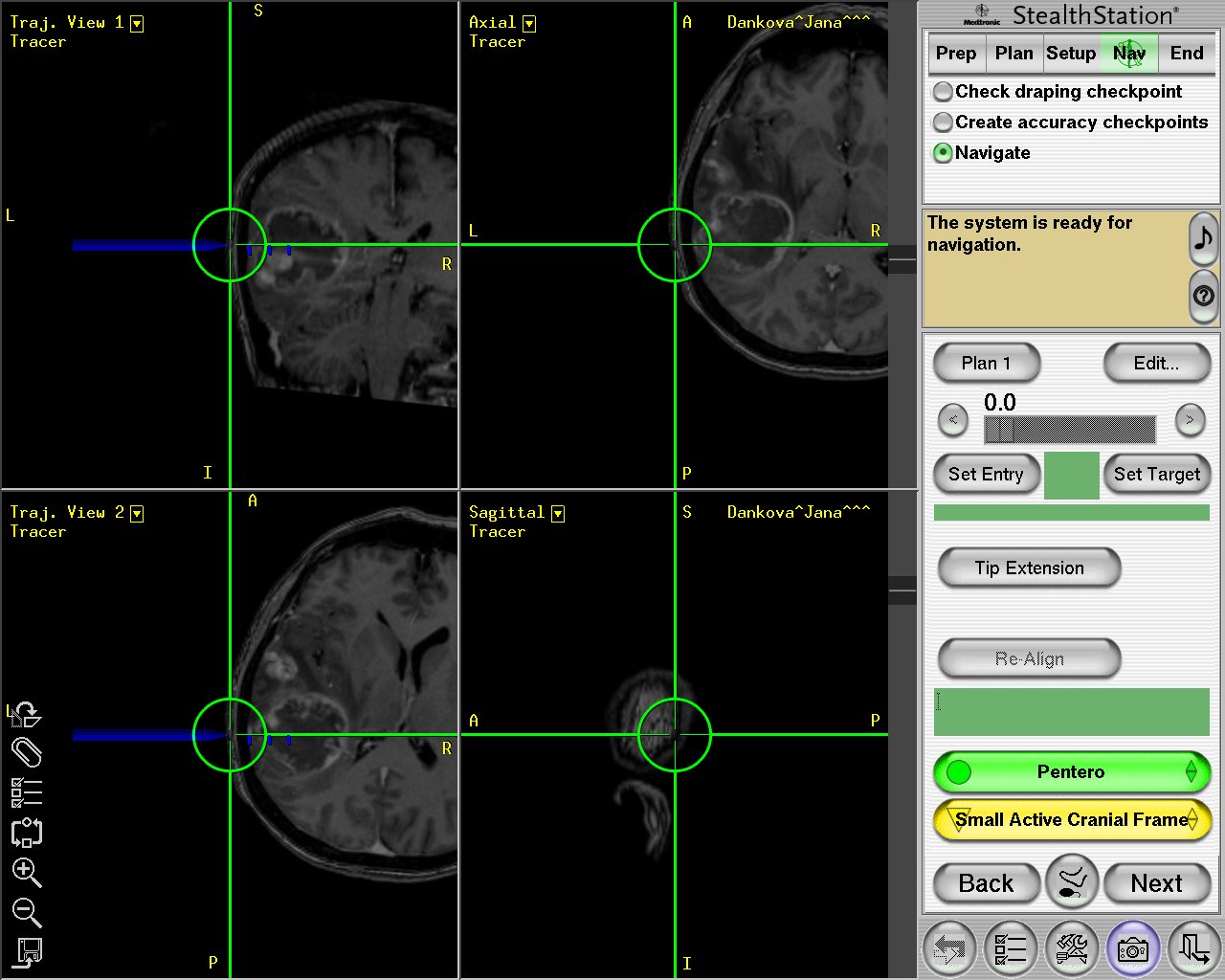 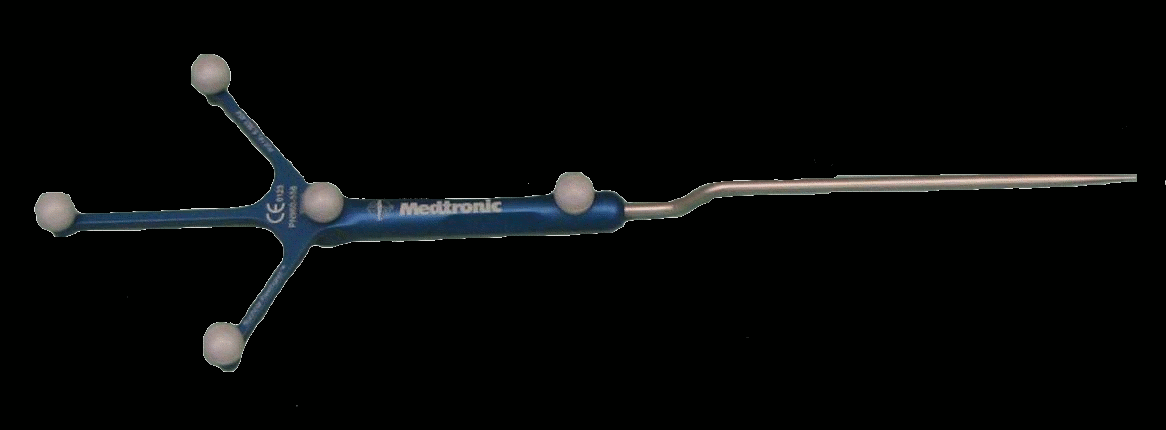 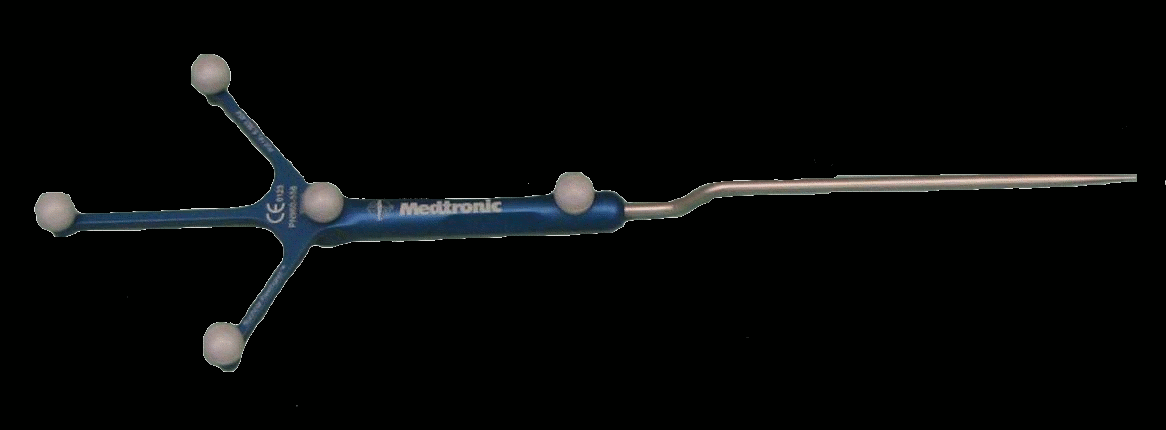 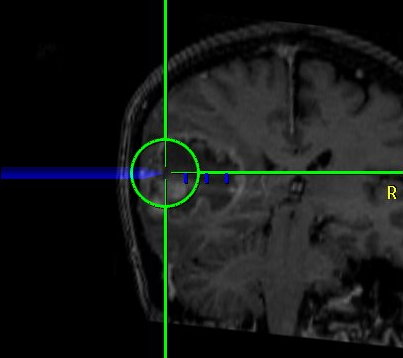 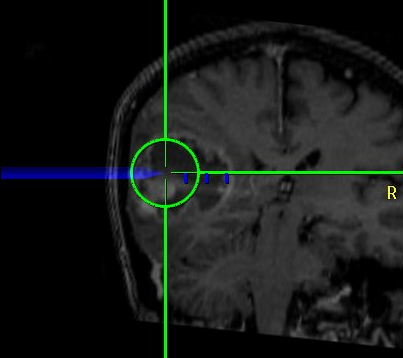 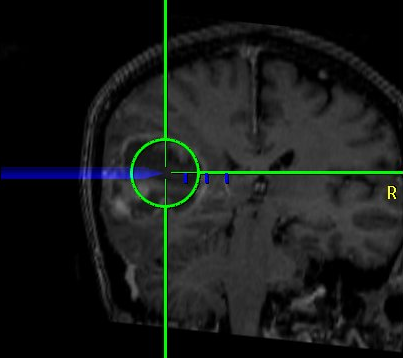 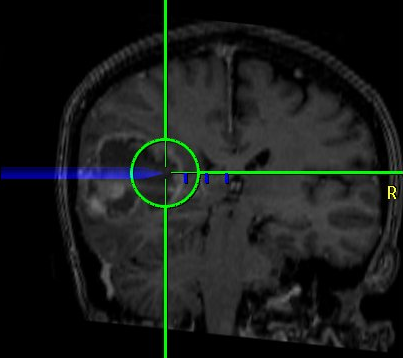 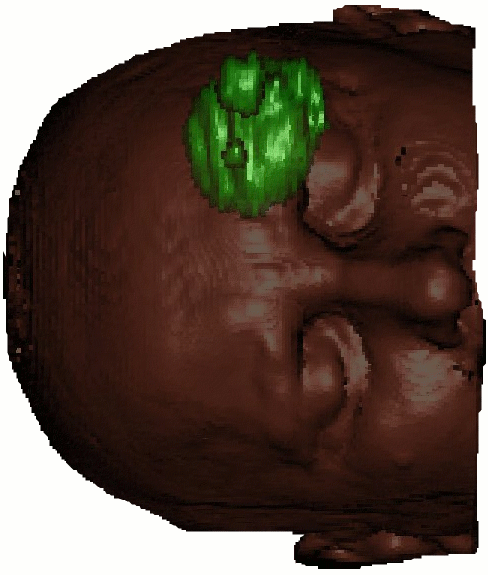 Fluorescenční technologie
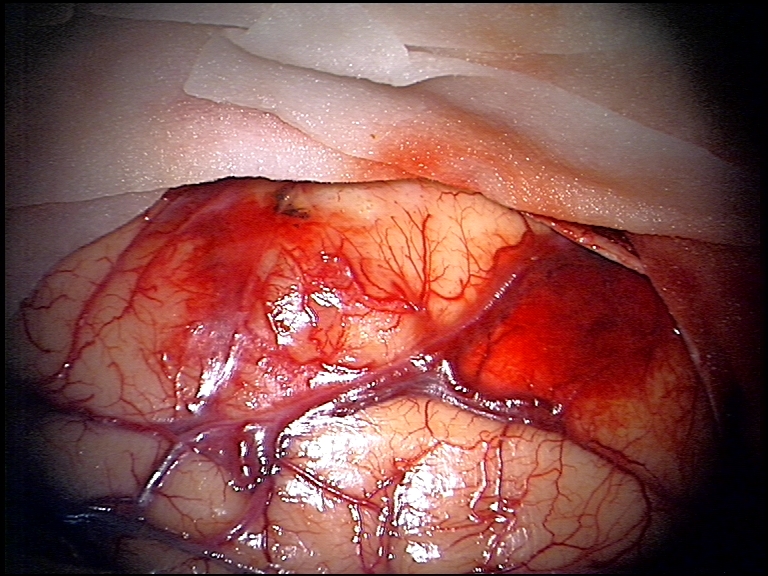 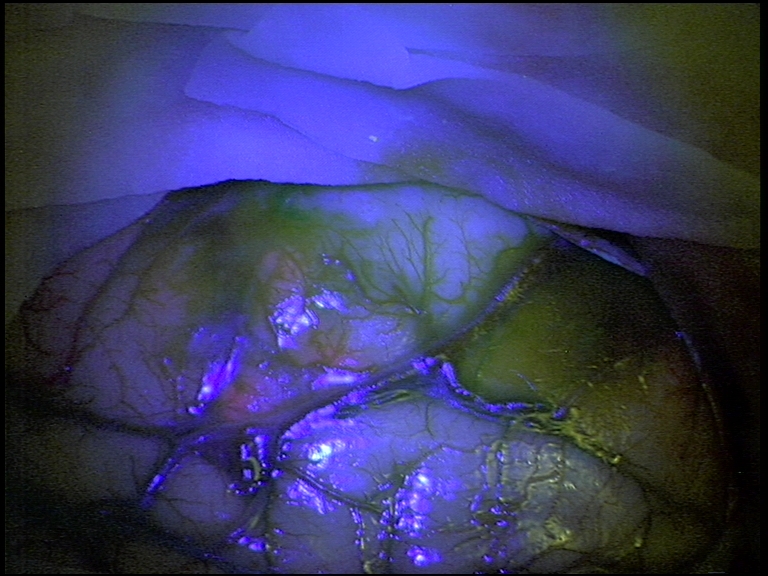 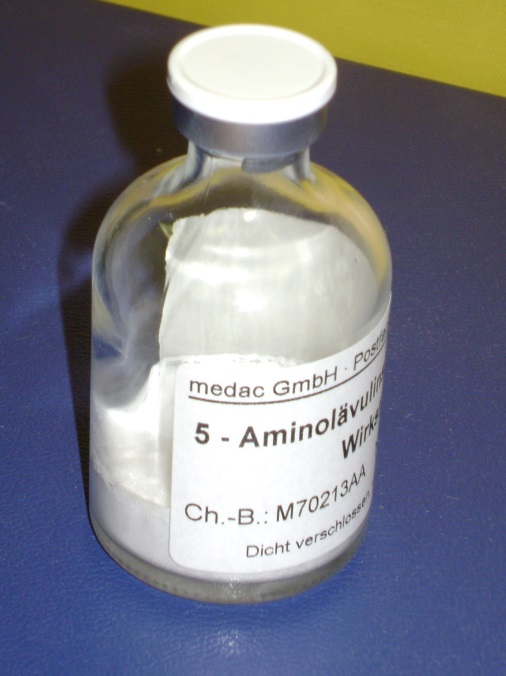 Vizualizace nádoru pomocí 5-ALA
Peroperační neurofyziologie
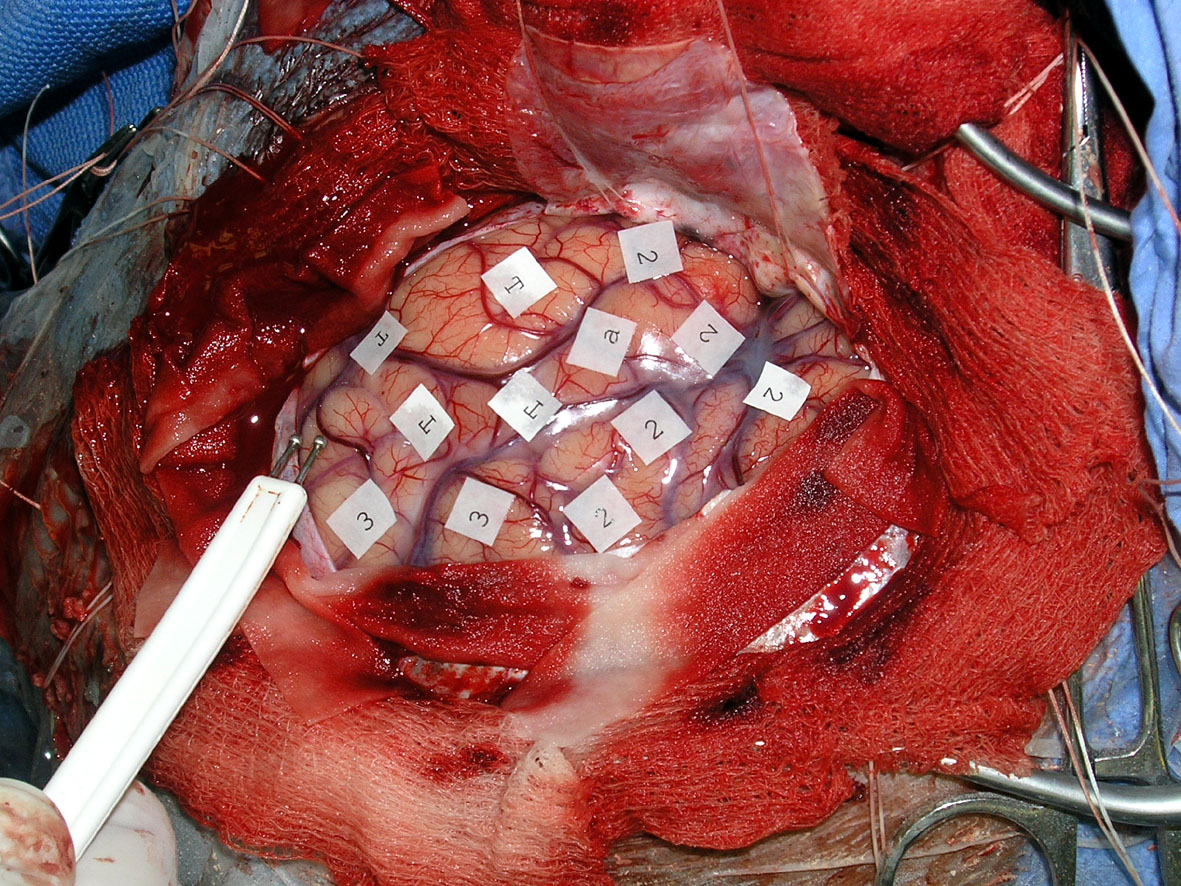 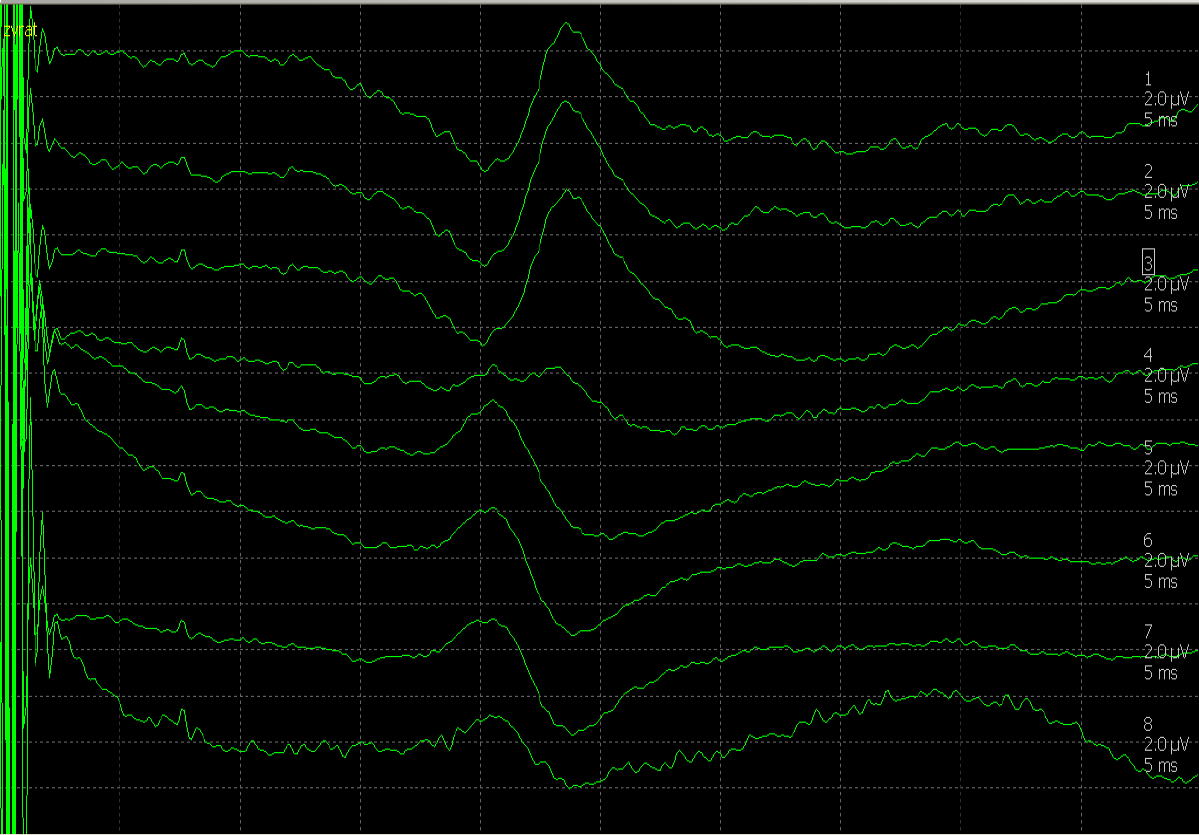 Celková anestezie – monitorace pouze motoriky
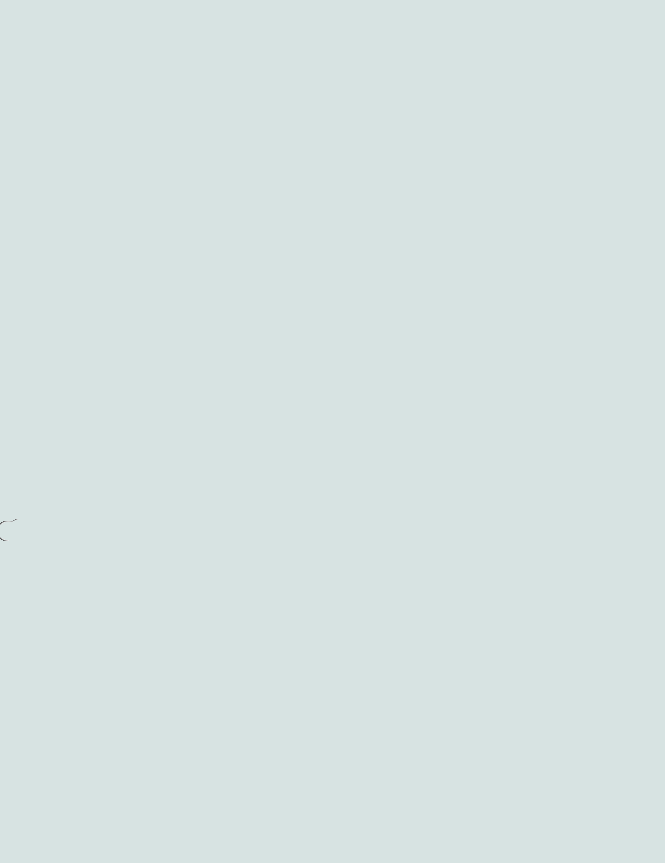 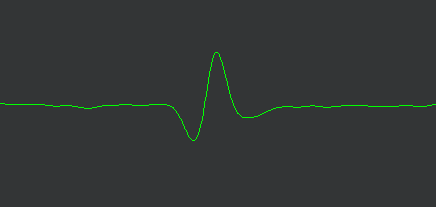 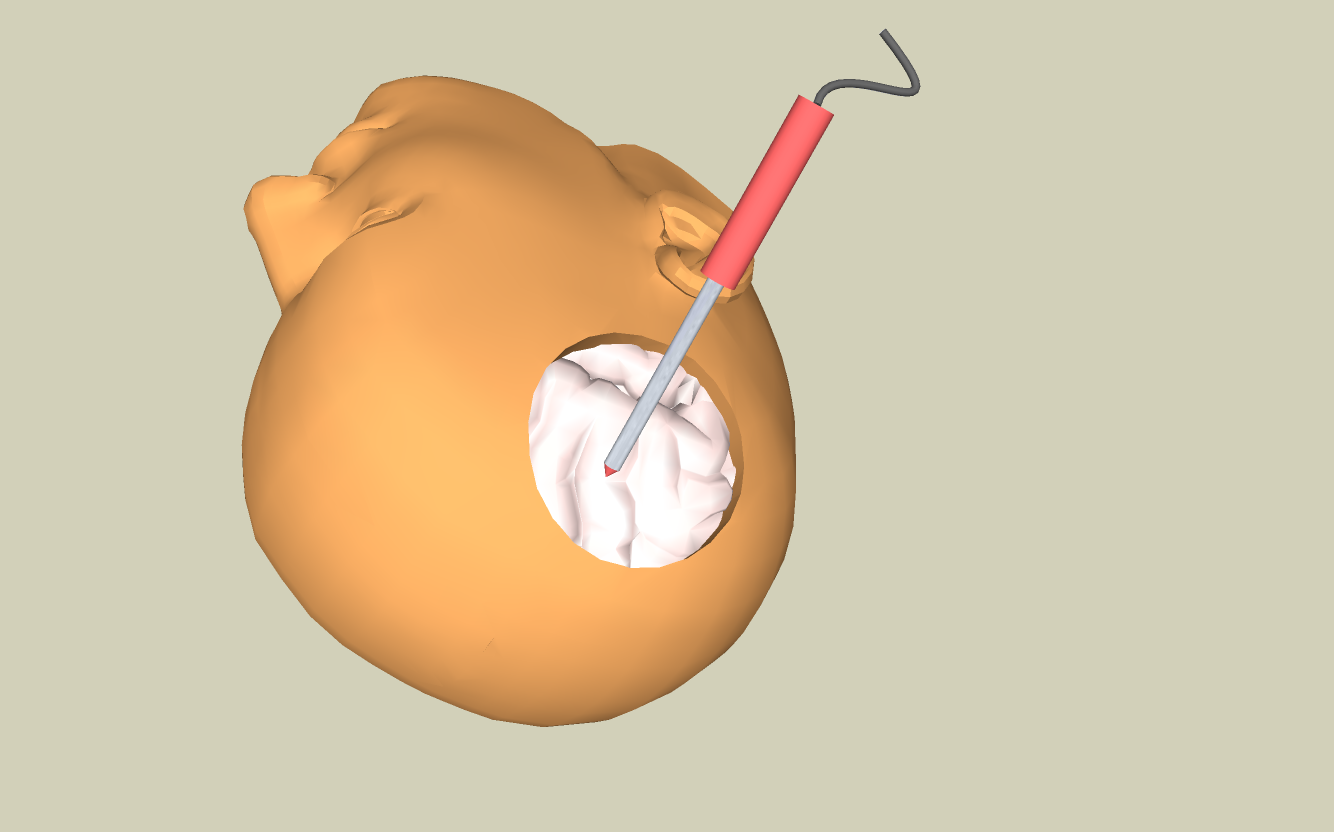 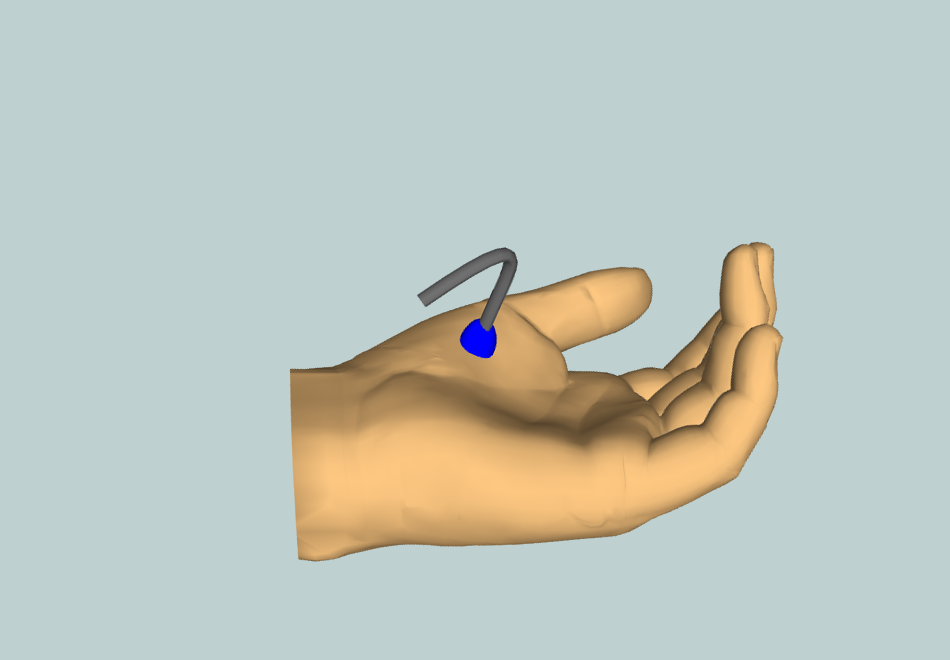 Awake kraniotomie:  monitorace kognitivních funkcí, motoriky, senzitivity …
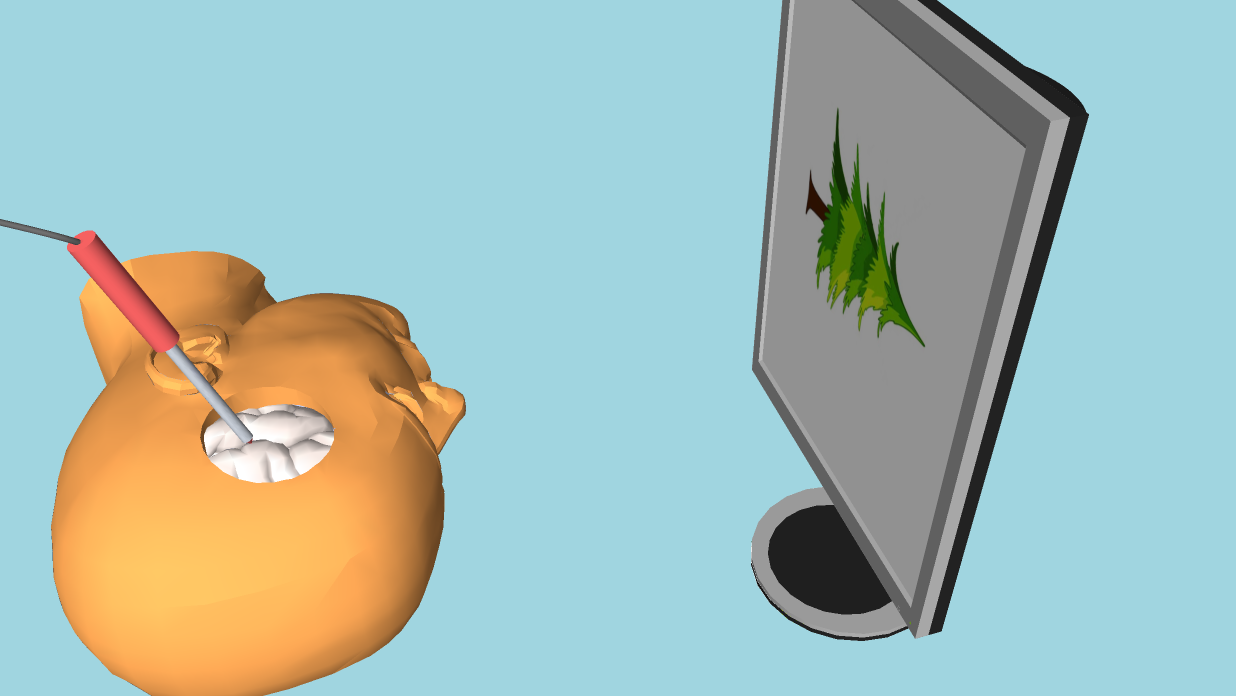 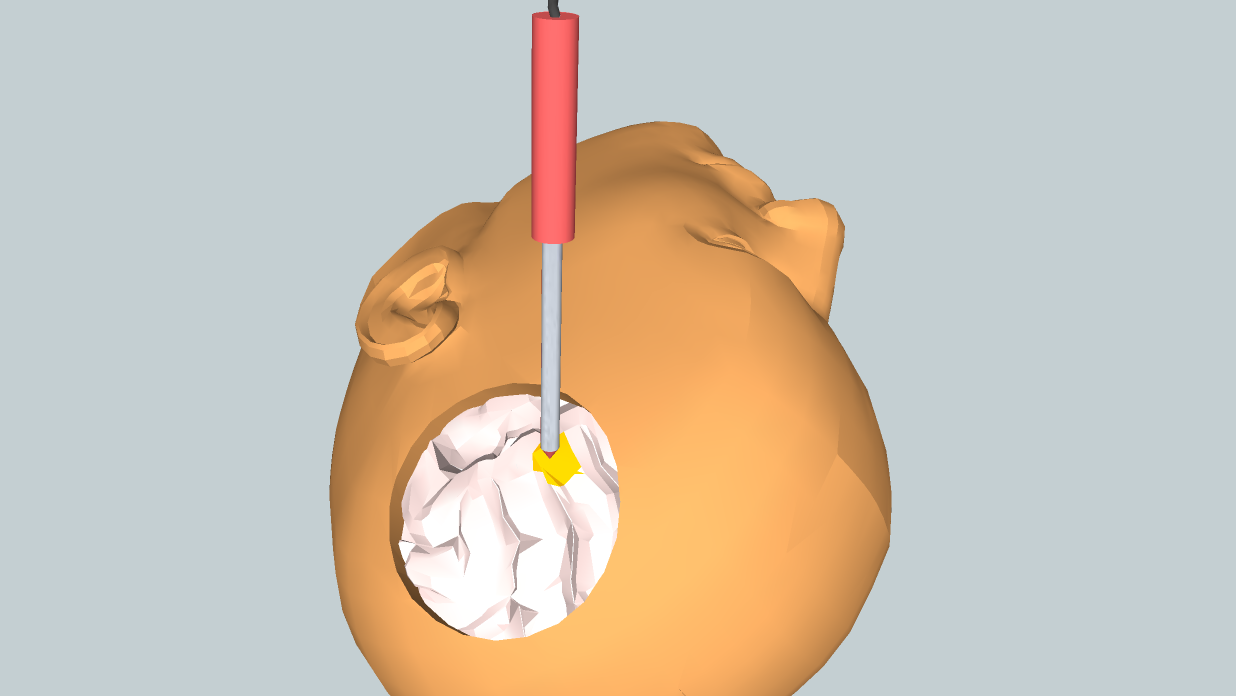 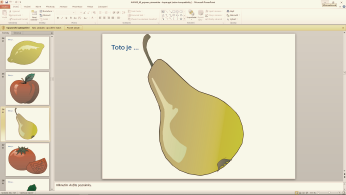 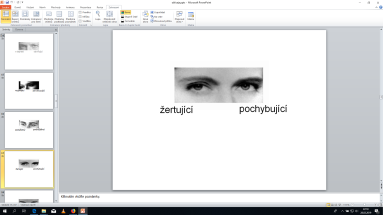 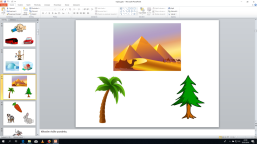 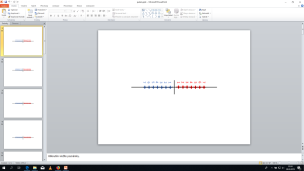 Neuroonkologická sekce České onkologické společnosti
V Brně, dne 29.1.2012
http://www.neurooncology.cz/en/
Od roku 2012
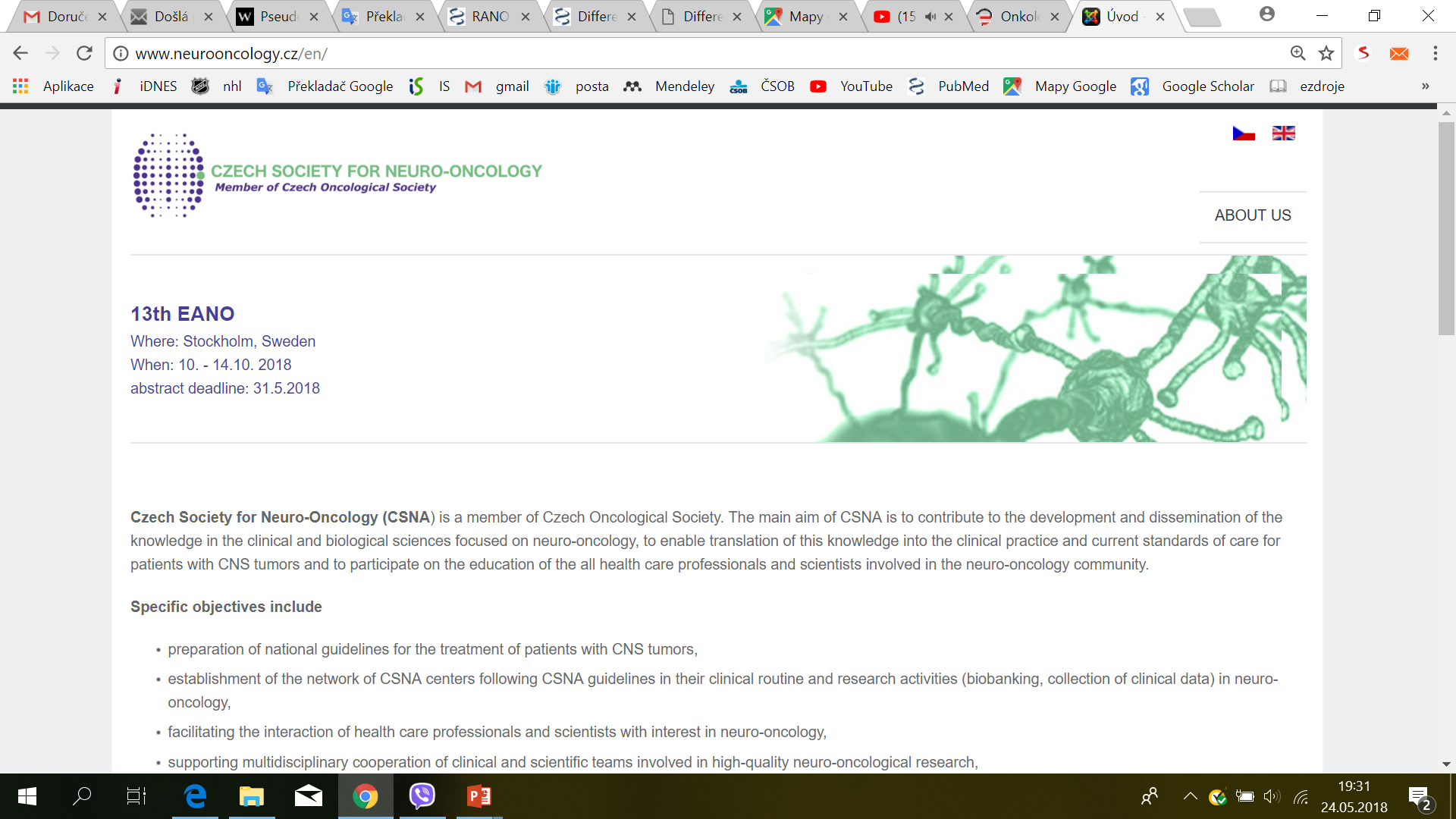 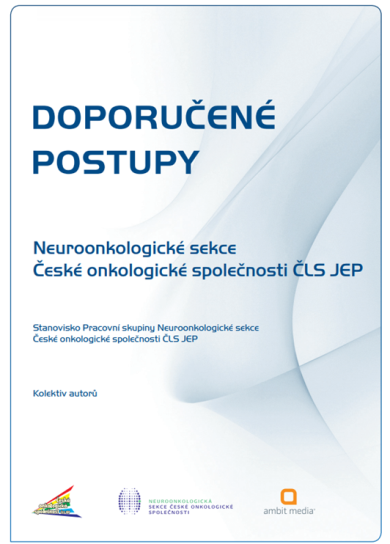 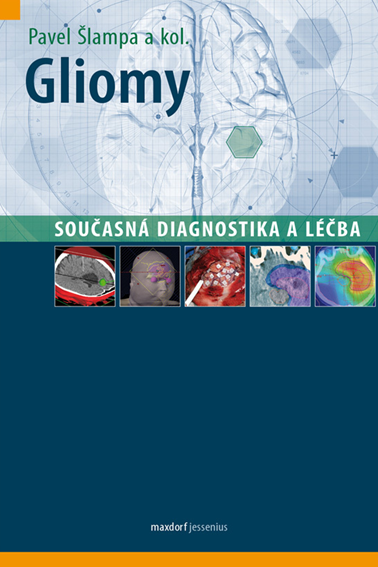 V Brně, dne 29.1.2012
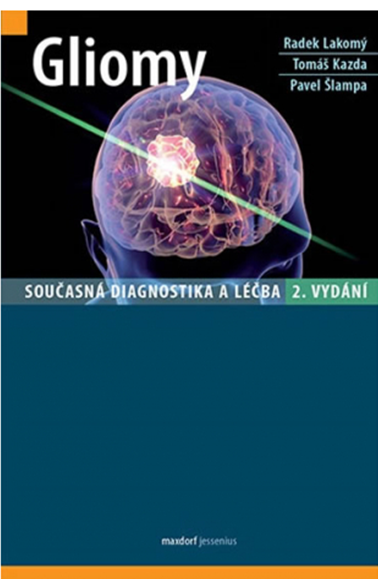 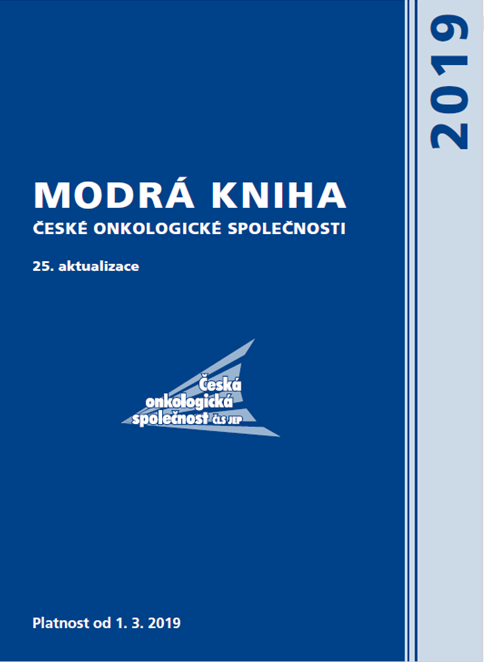 8 Center NOS ČOS
V Brně, dne 29.1.2012
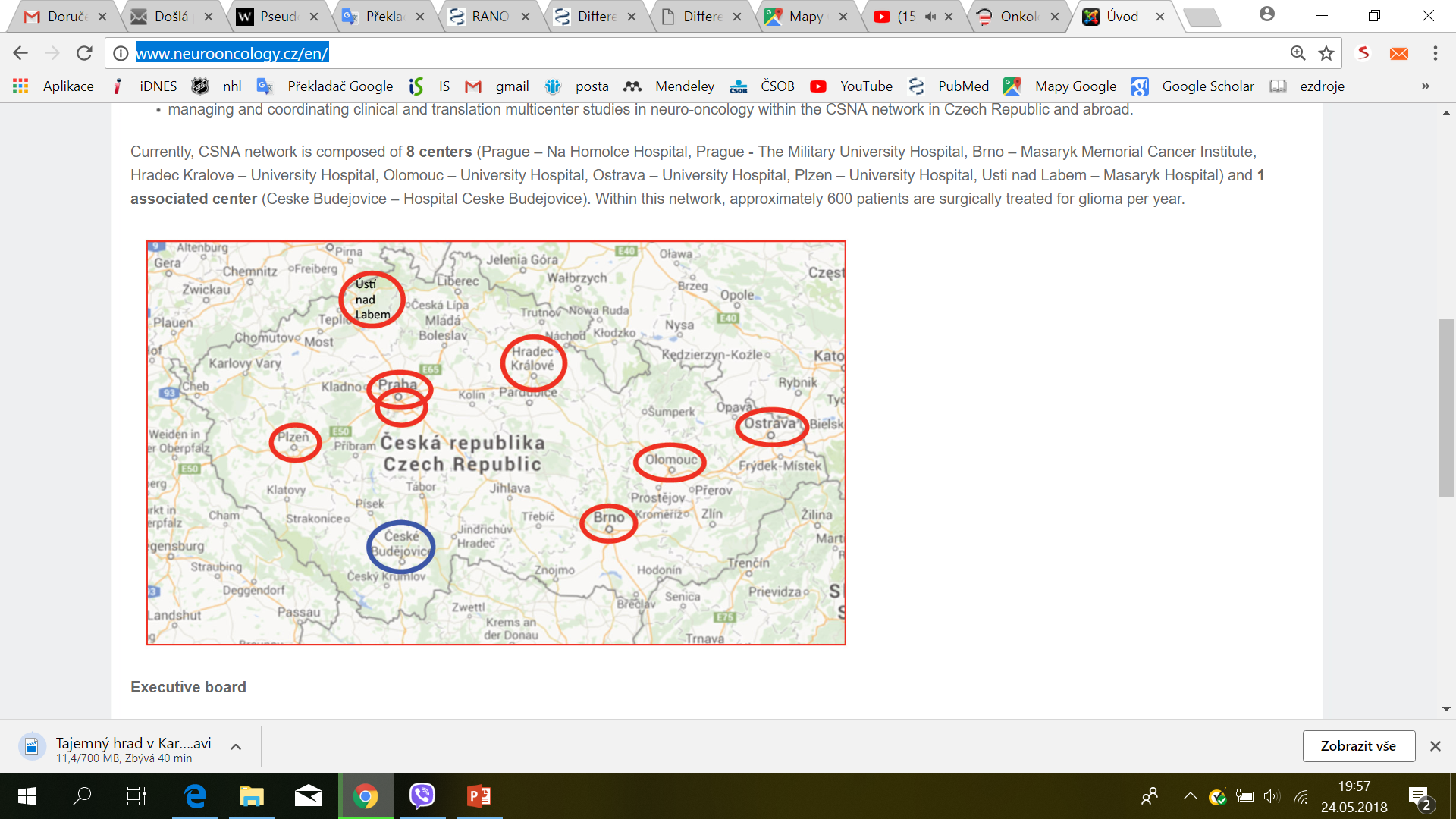 cca 600 operovaných gliomů/ročně
NOC Brno - Tým pro nádory mozku a míchy
V Brně, dne 29.1.2012
Program:      chirurgický, onkologický, radioterapeutický ,výzkumný  
  
    Pracoviště:  

    MOÚ Brno:  Klinika radiační onkologie, Klinika komplexní onkologické péče,
                         Oddělení radiologie, Oddělení nukleární medicíny,                        
    FNB:            Neurochirurgická klinika, Ústav patologie, Klinika radiologie a nukleární medicíny
                         Dětská nemocnice FNB

     FNUSA:      Neurochirurgická klinika, Klinika zobrazovacích metod, I.ústav patologie,

     CEITEC:      Molekulární onkologie – solidní nádory

     Neuroonkologická komise MOU:  onkolog, radioterapeut,radiolog,neurolog, 
                                                                neurochirurg ,patolog
Vedoucí týmu:   prof. MUDr. Pavel Šlampa, CSc
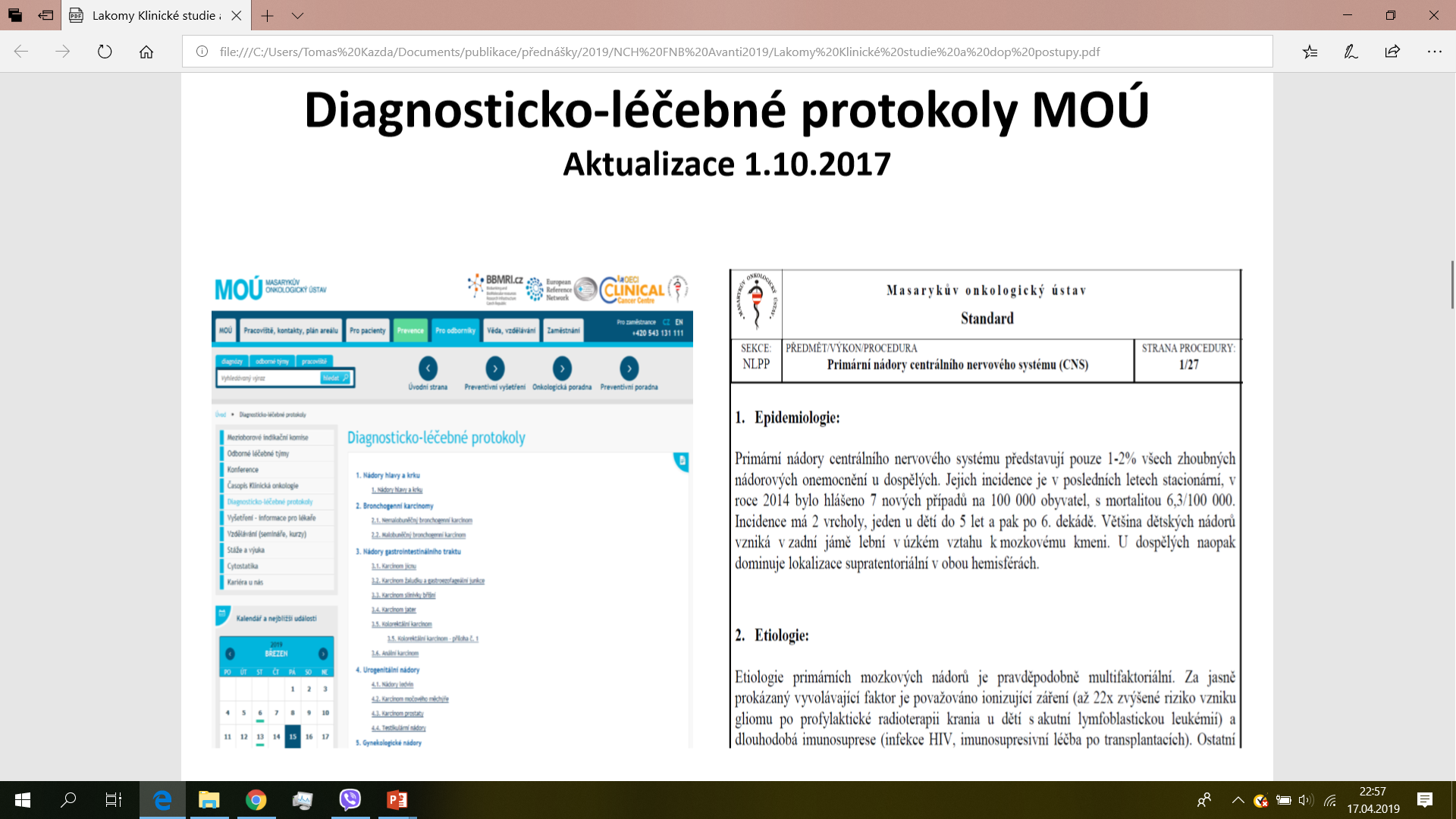 V Brně, dne 29.1.2012
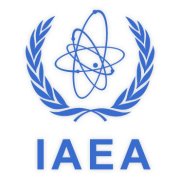 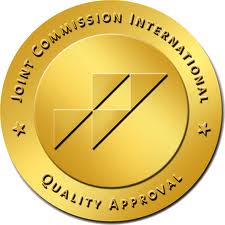 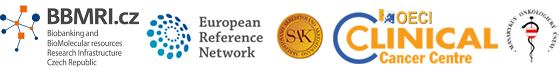 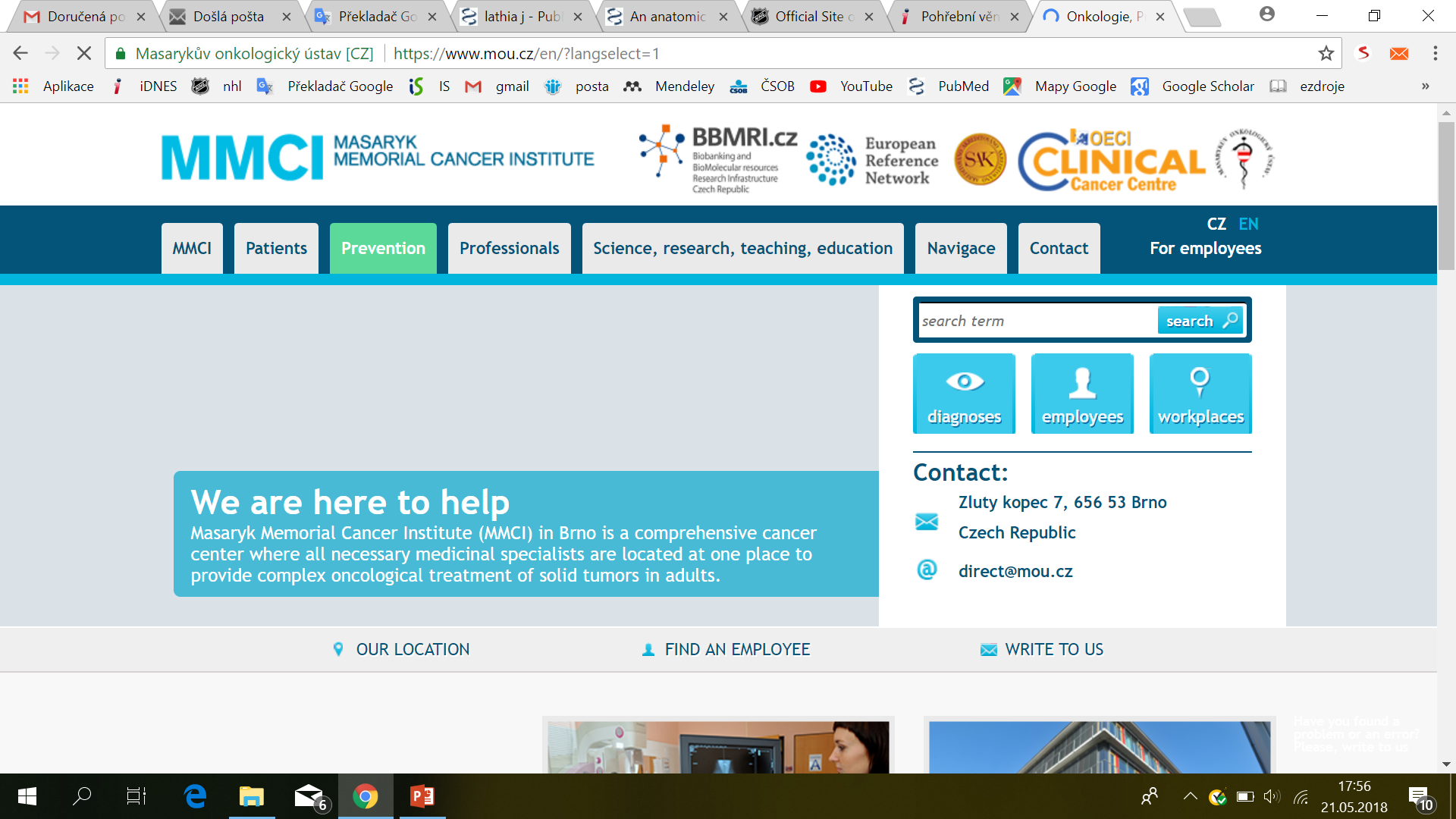 Radioterapie MOÚ
V Brně, dne 29.1.2012
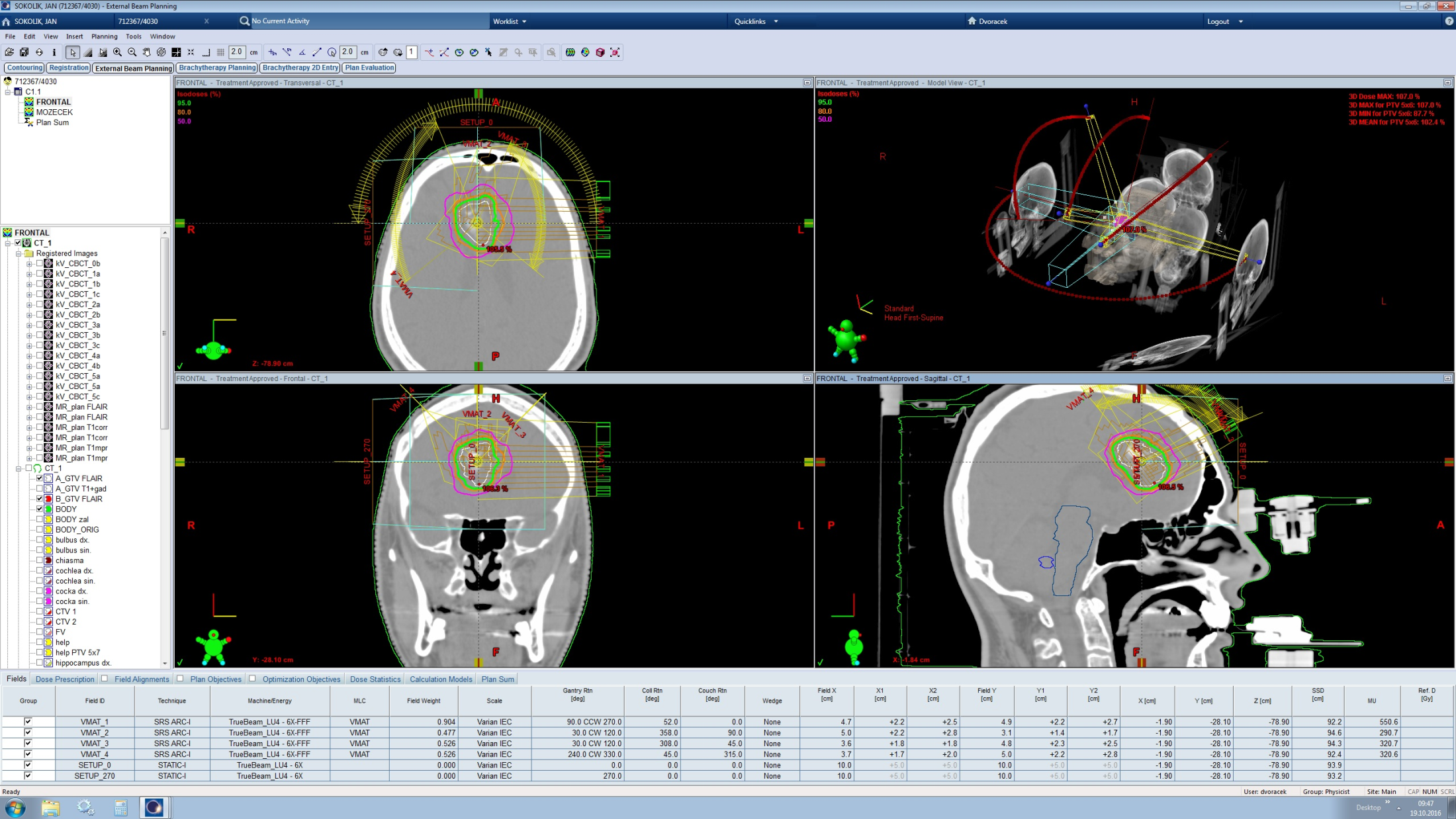 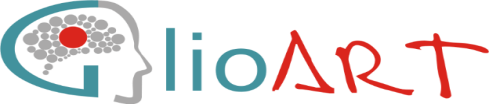 Radioterapie MOÚ
V Brně, dne 29.1.2012
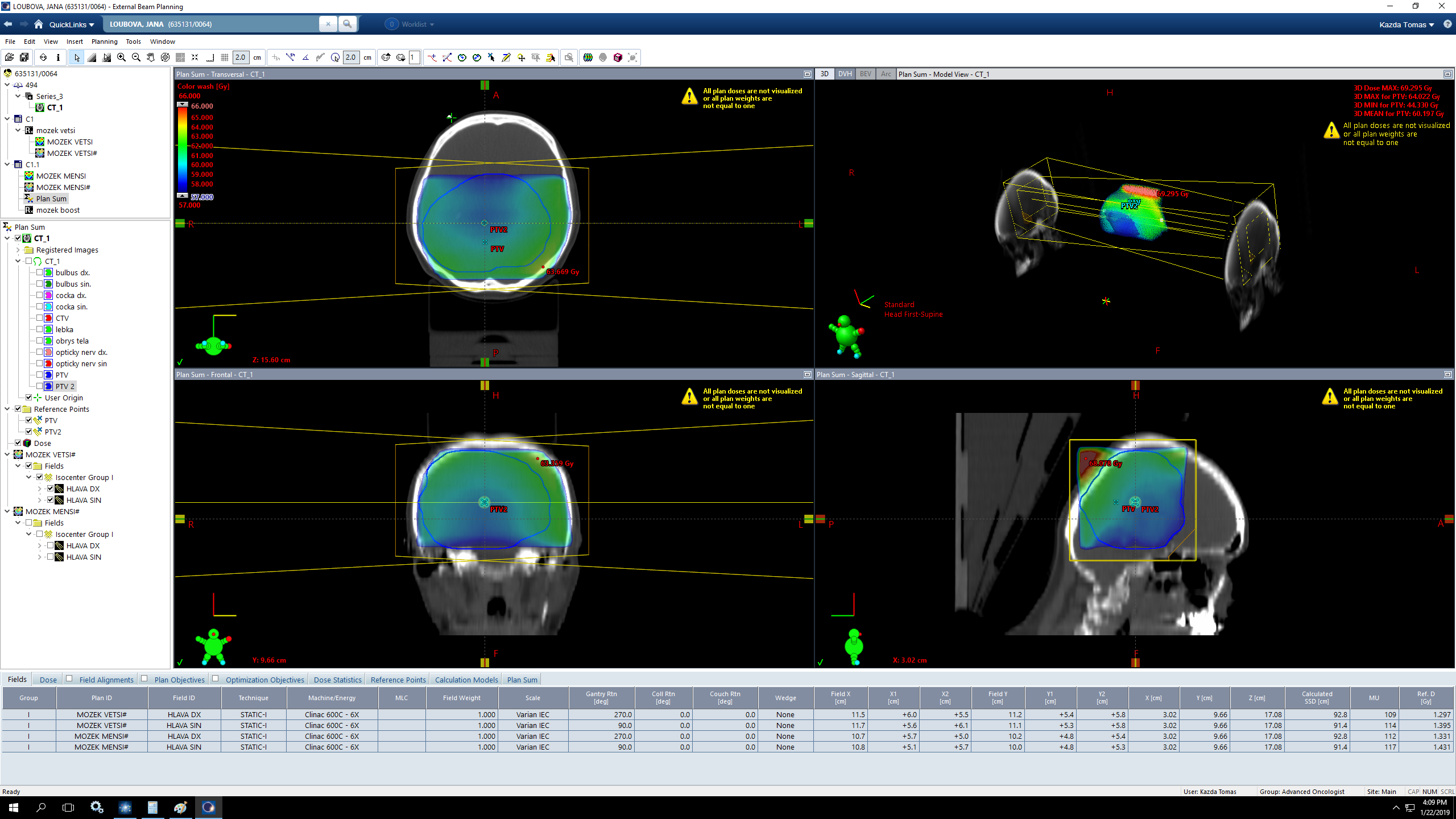 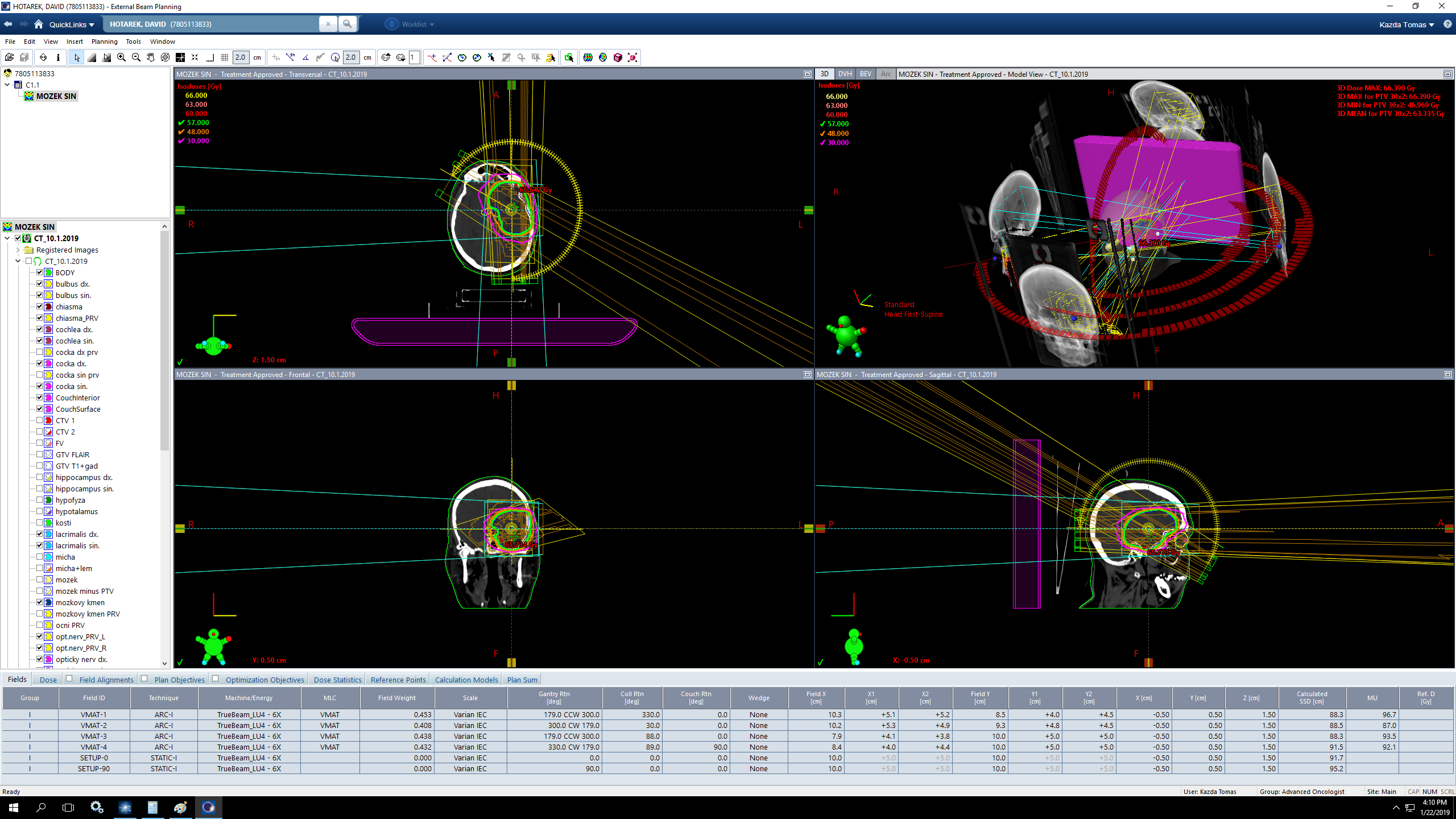 Fixace pro SRS (stereotaktická radiochirurgie-LINAC )
V Brně, dne 29.1.2012
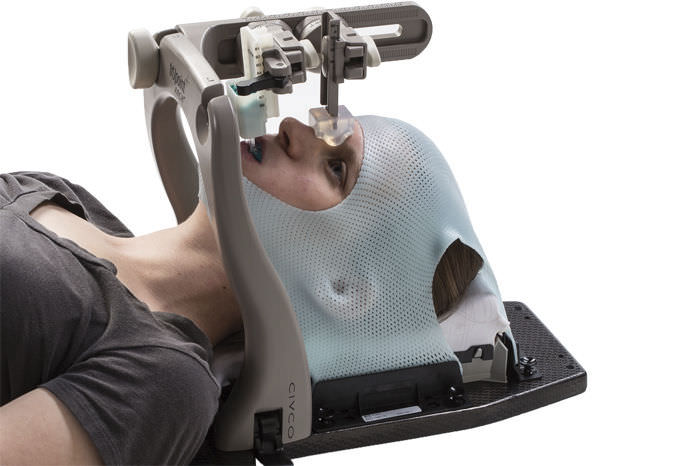 Závěr: naše cíle v neuroonkologii
Maximální  a bezpečná resekce nádoru  - nové technologie 
 
Molekulárně cytogenetická diagnostika - nové prognostické a prediktivní faktory   
                                           
Nové možnosti terapie – genová terapie, biologická terapie,imunoterapie

Kvalitní databáze a follow-up 

Kvalita života, délka života
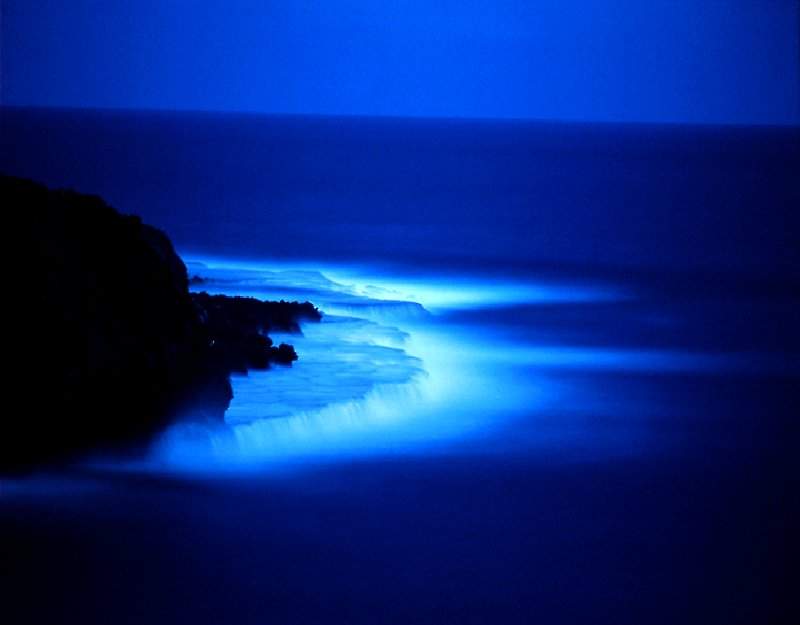